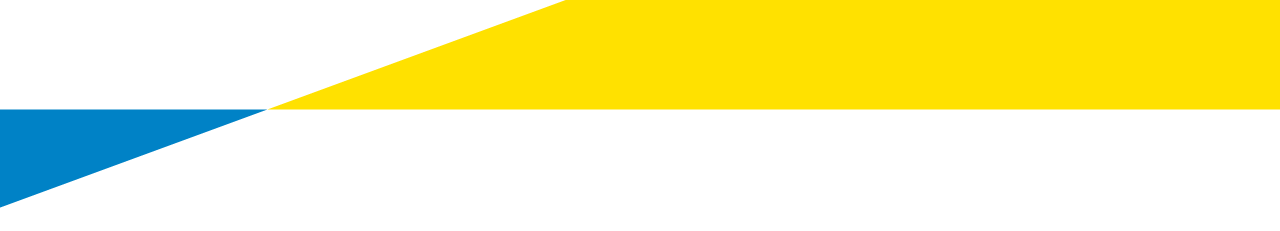 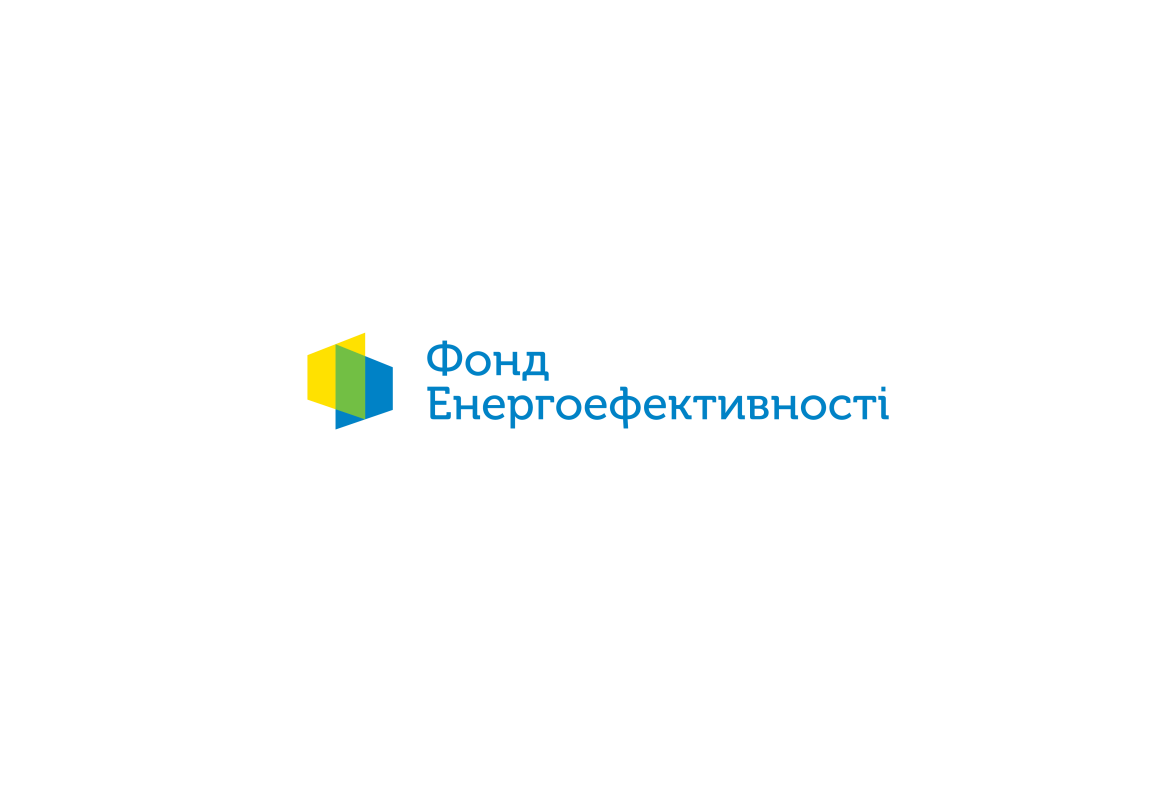 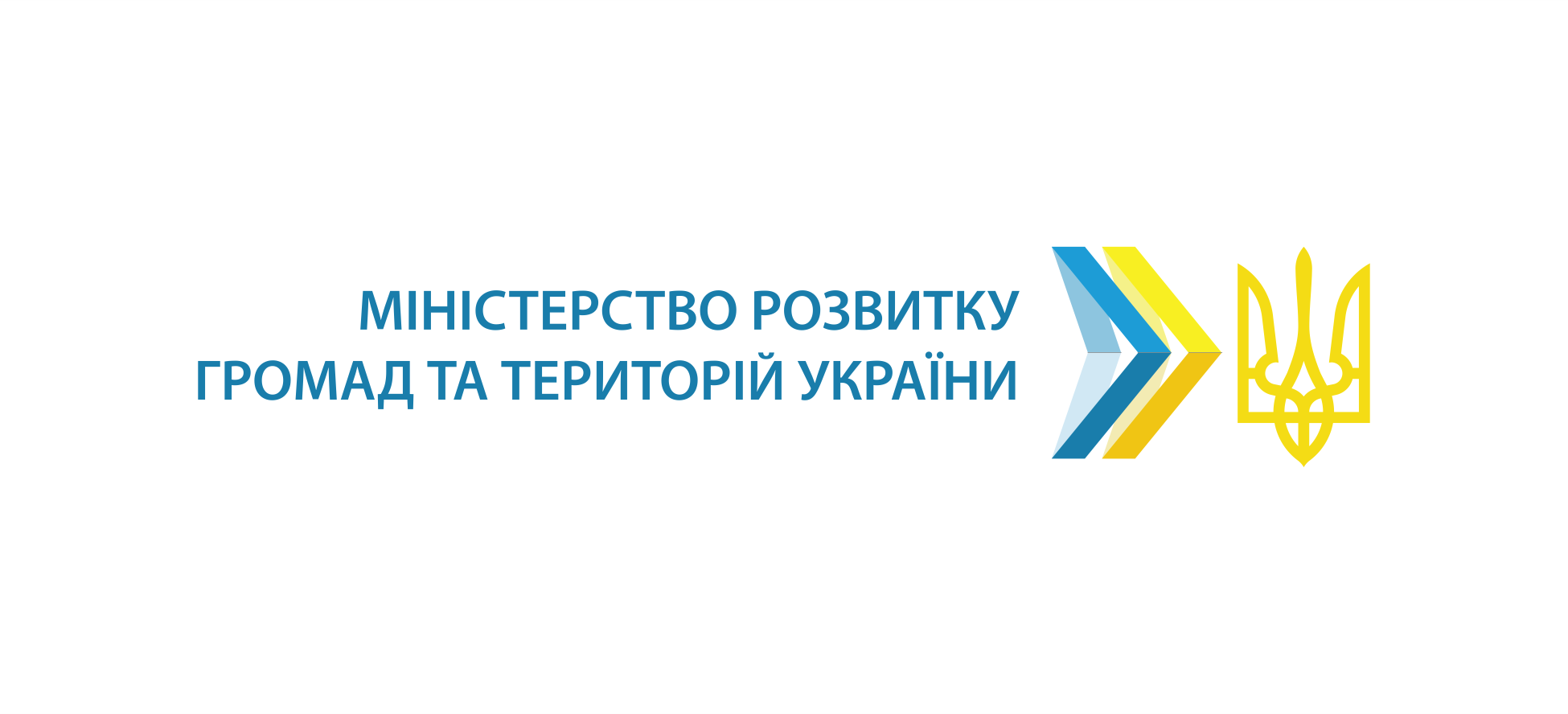 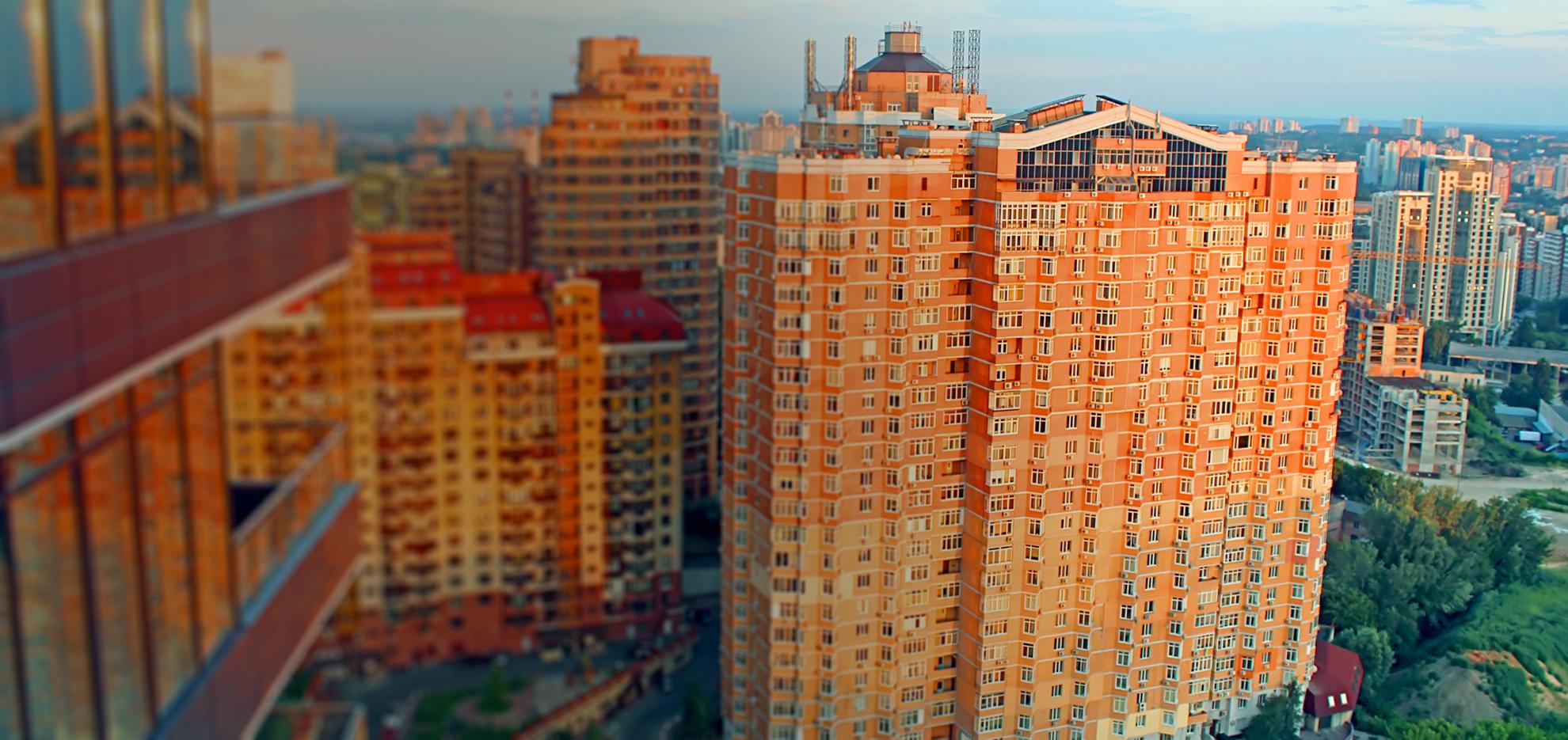 Програма підтримки енергомодернізації багатоквартирних будинків «Енергодім»
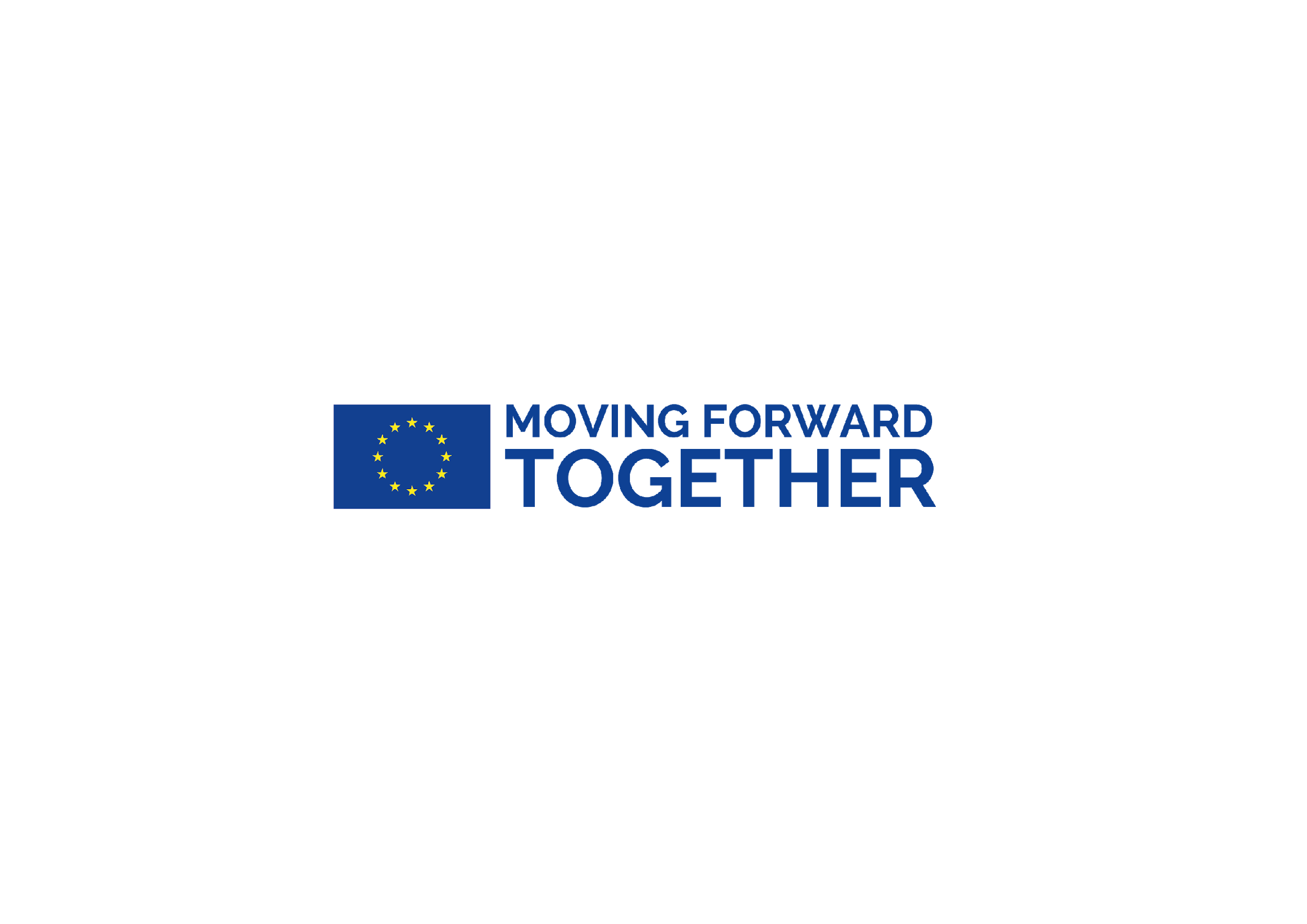 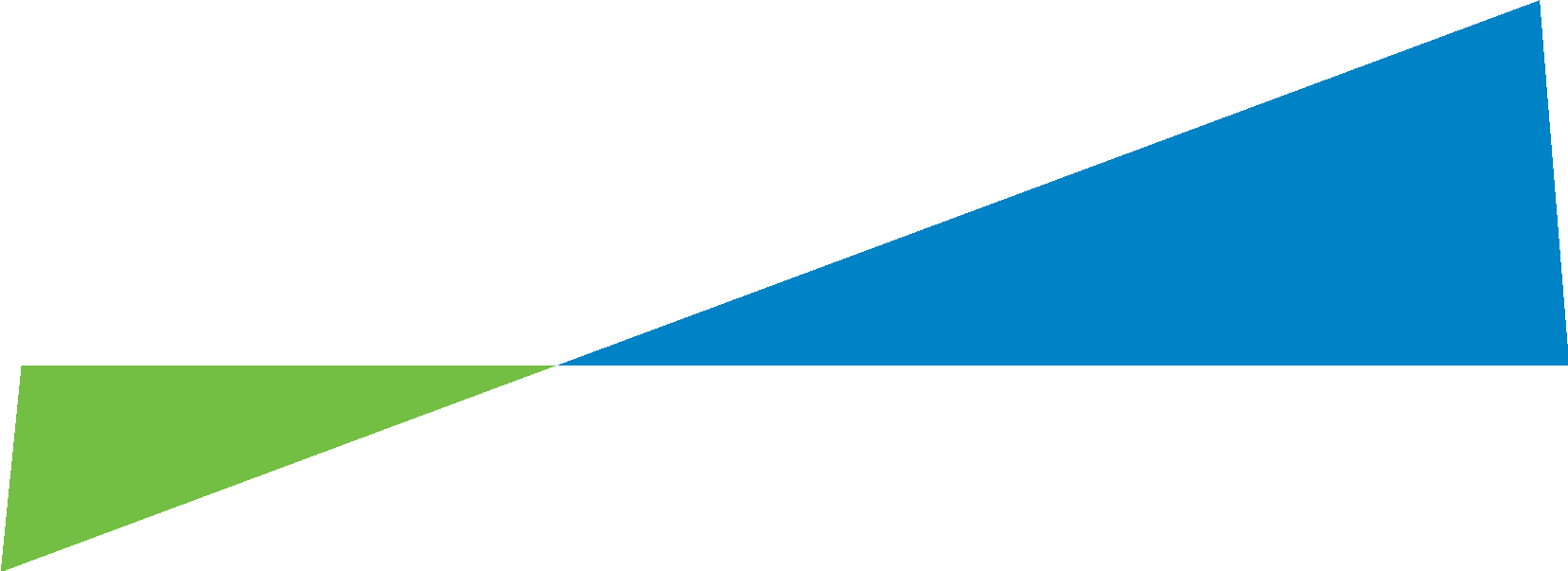 Олег ПокідькоНачальник відділу розробки заходів енергоефективності, розвитку проектів та навчання
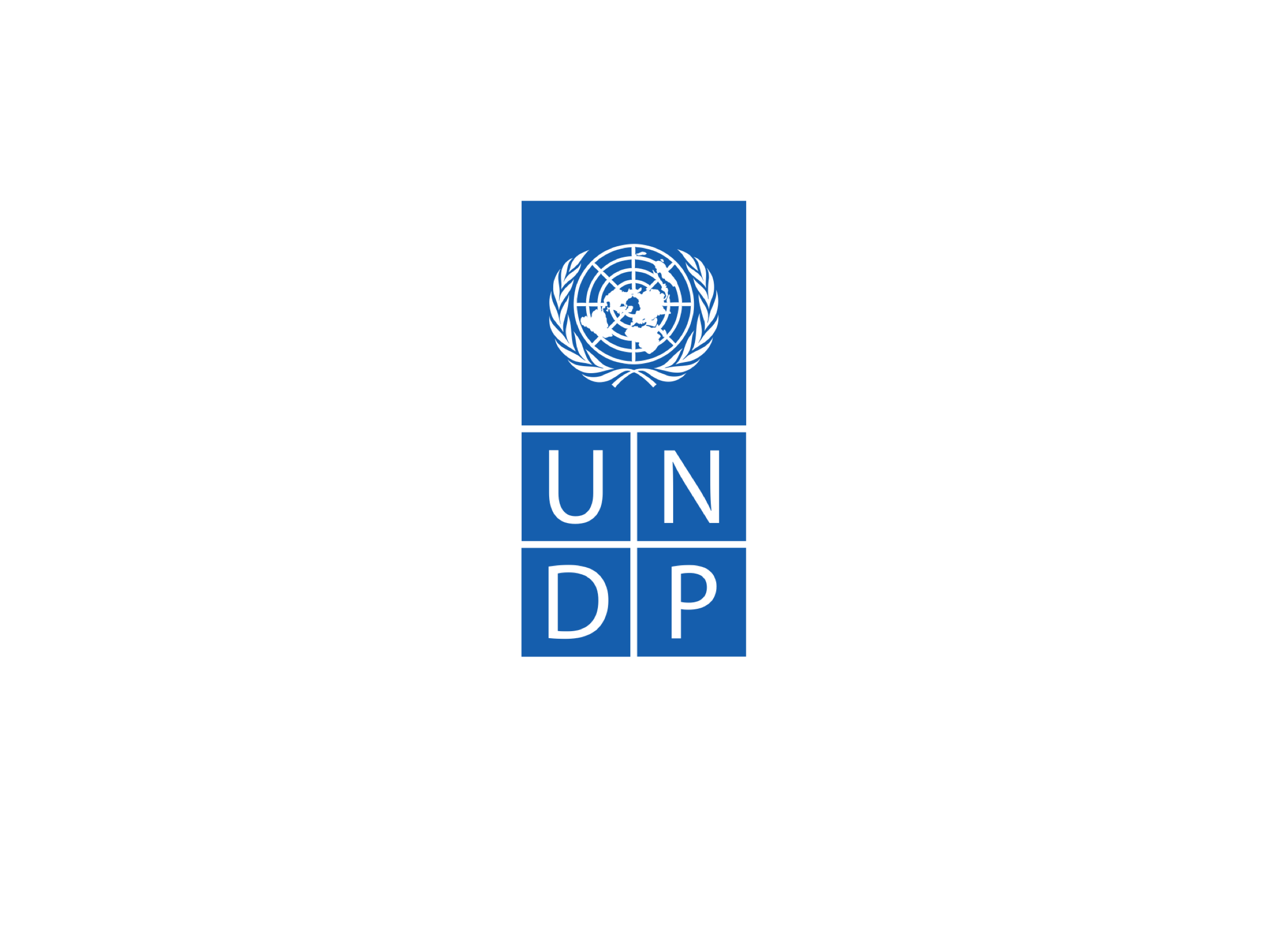 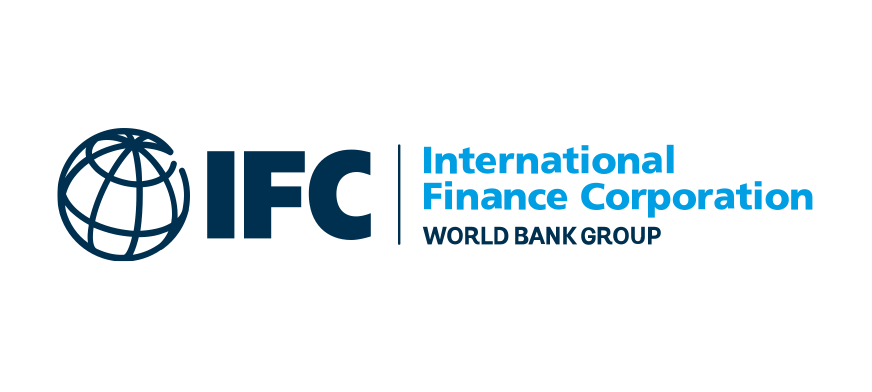 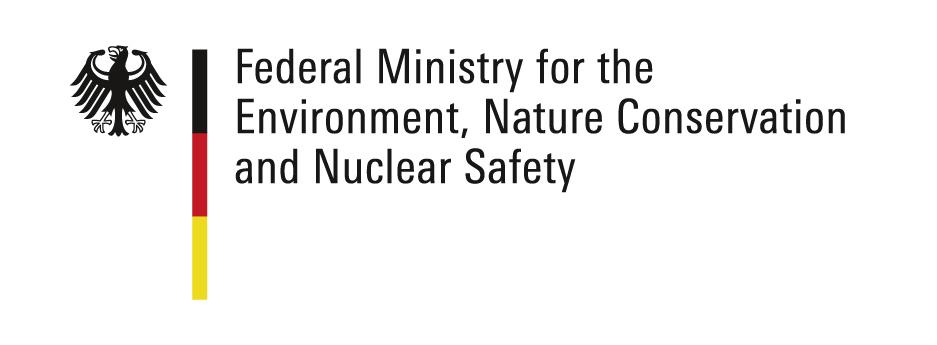 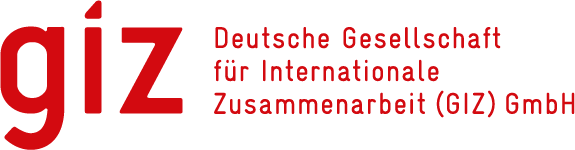 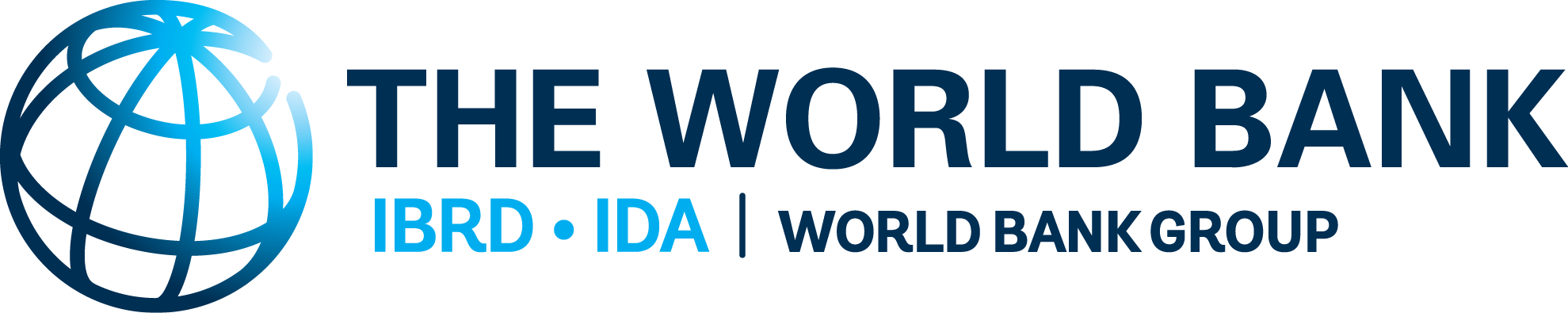 Джерела  фінансування  Програми
Джерела  фінансування  заходів ЕЕ
Власні кошти  Бенефіціарів
Кредитні кошти  Інші джерела
Кошти статутного  капіталу Фонду


Кошти, що надходять  Бенефіціарам від Донорів
Грантова політика
ТРАНШ 1
70%
Енергоаудит / Сертифікація  енергетичної ефективності
ТРАНШ 2
70%
Розробка проектної документації  та її експертиза
Технічний
та авторський  нагляд
Обстеження  інженерних  систем
70%
Сертифікація  ЕЕ будівлі
ТРАНШ 3
А - 40% (60%)*, Б - 50% (70%)*
Ремонтні роботи,  обладнання, матеріали
* Для перших 300 заявок
Етап 1. Енергетичний аудит
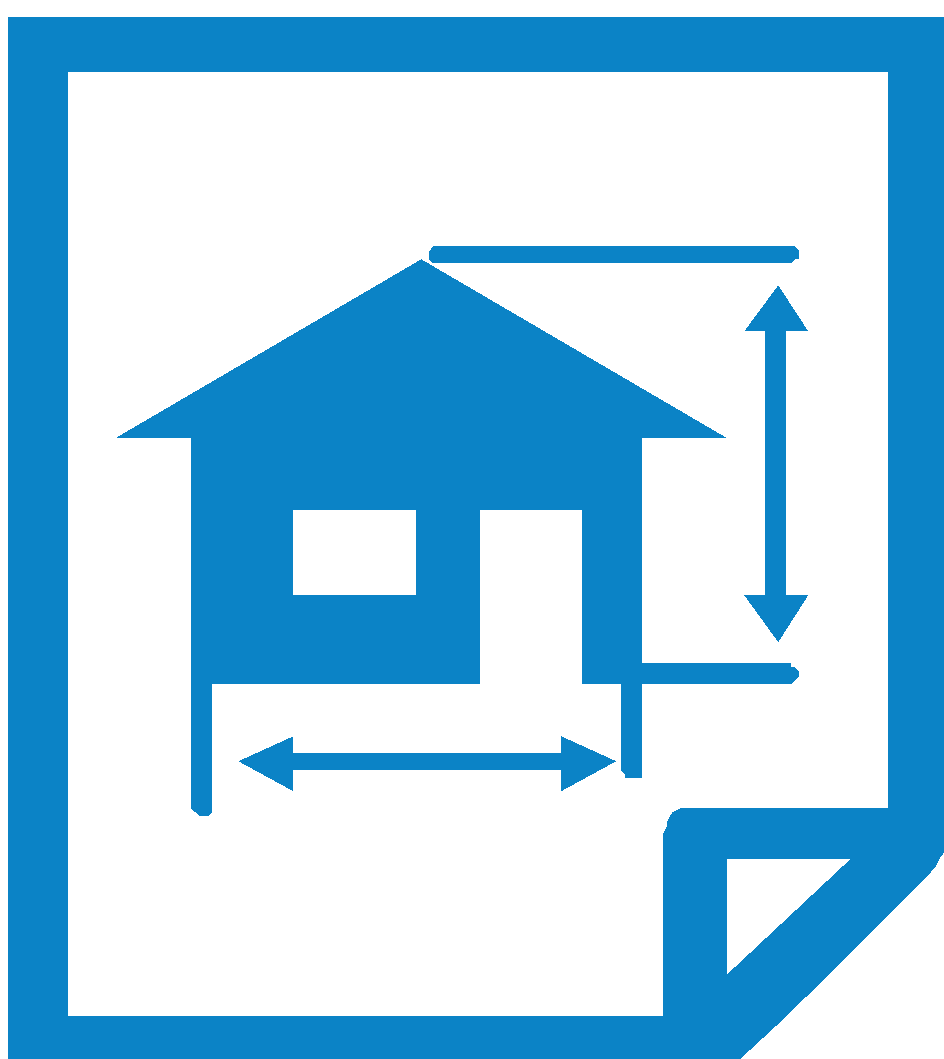 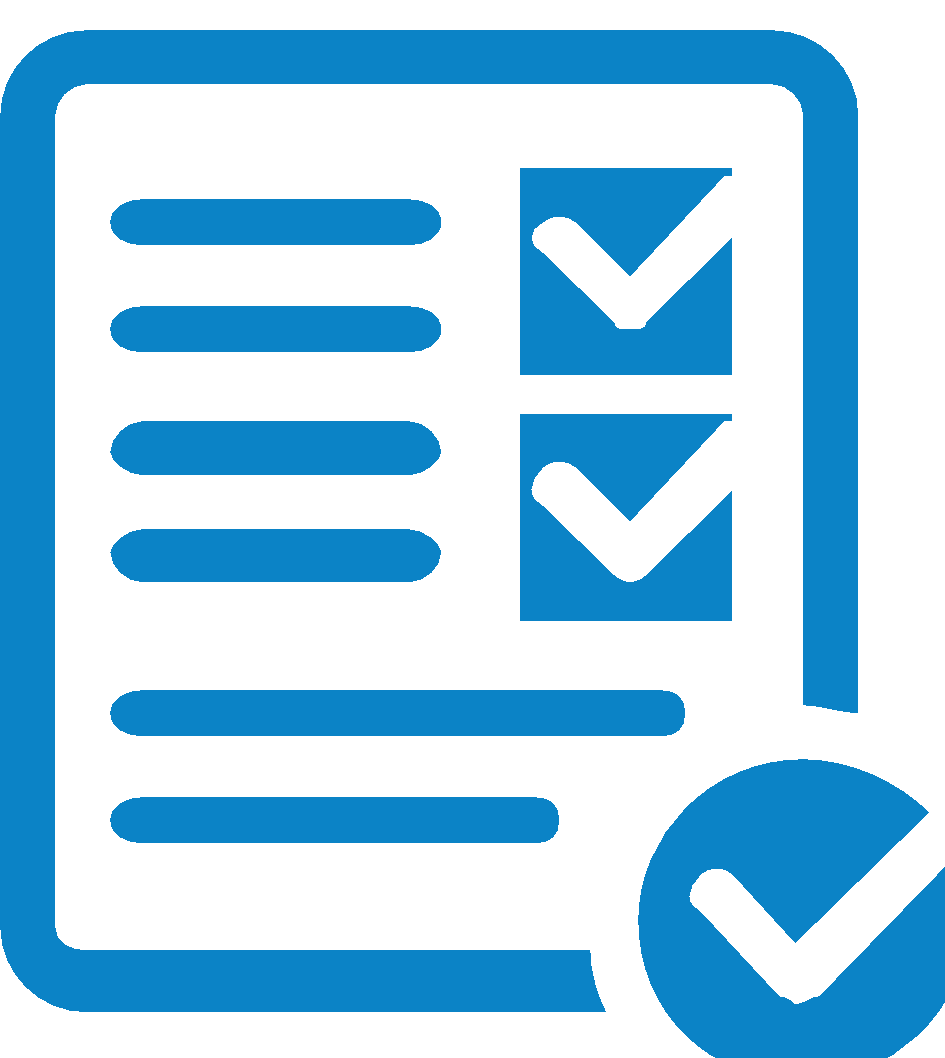 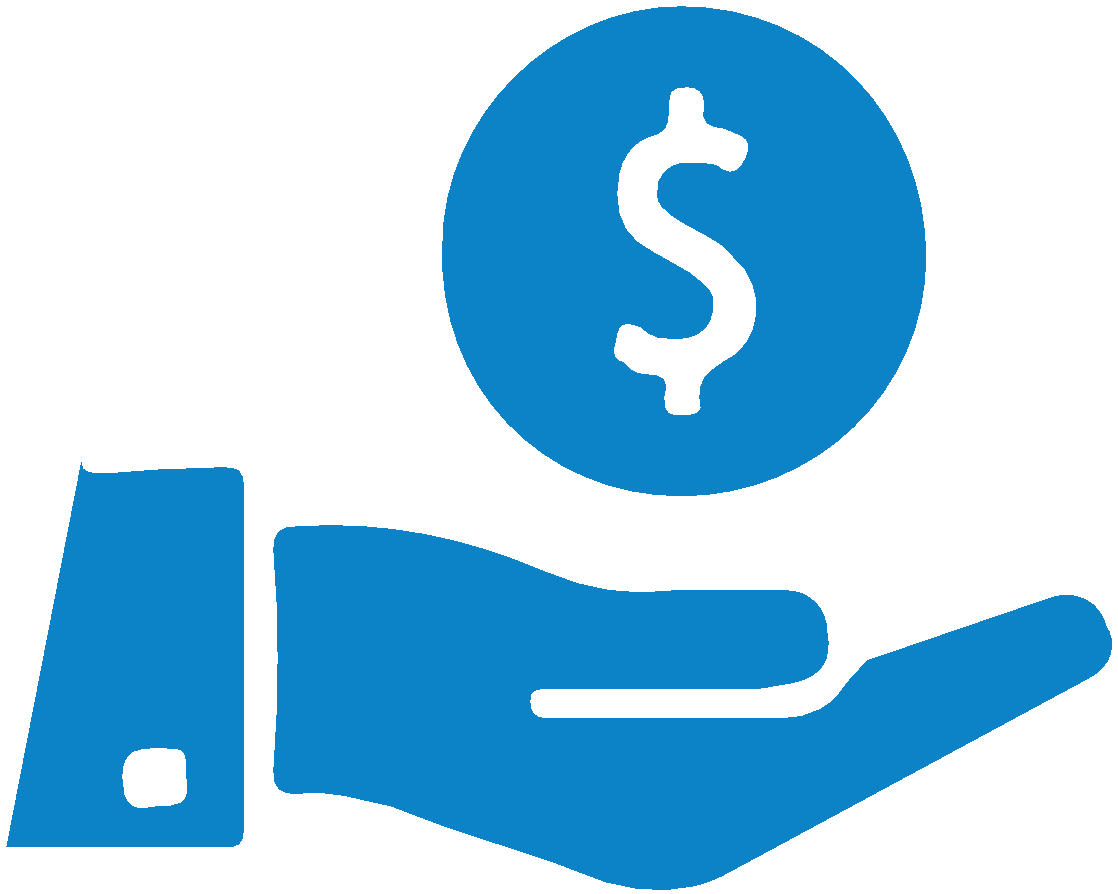 Вибір енергетичного аудитора та сертифікація енергетичної ефективності будівлі
Часткове відшкодування            за розробку та експертизу
Заявка на участь у Програмі
Орієнтовна тривалість 1-2 місяці
Максимальна тривалість розгляду Заявки– 25 робочих днів
Вимоги до Енергоаудиту/Сертифікації енергетичної ефективності будівлі
Фонд вимагає:
ОСББ самостійно обирає енергоаудитора: 850 спеціалістів у базі даних атестованих  енергоаудиторів із сертифікації енергетичної ефективності будівель ДАЕЕ
Рівень відшкодування - 70%
Результати енергоаудиту:
Енергетичний сертифікат
Рекомендаційний звіт (за довільною формою),
але обов’язково повинен включати:
Опис проекту  
Умови виключення обов’язкових заходів
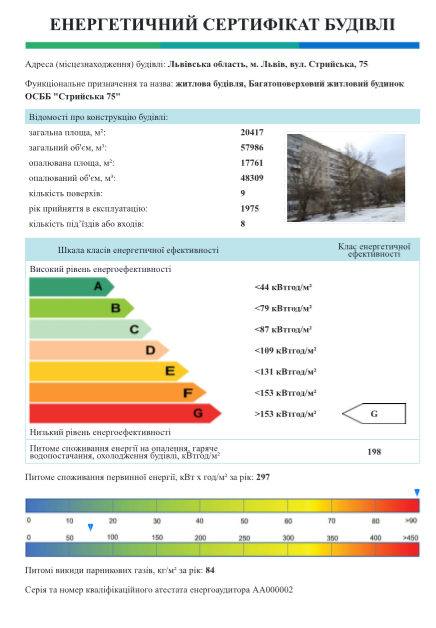 Рекомендаційний звіт
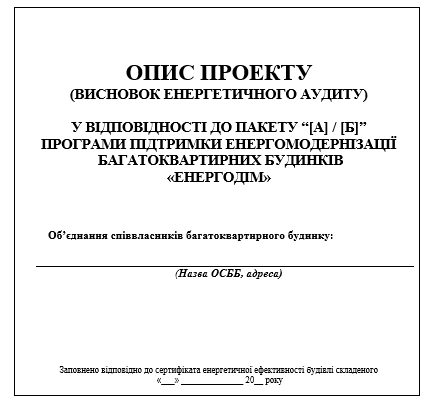 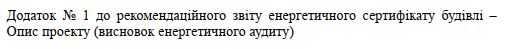 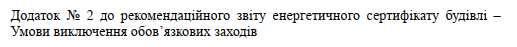 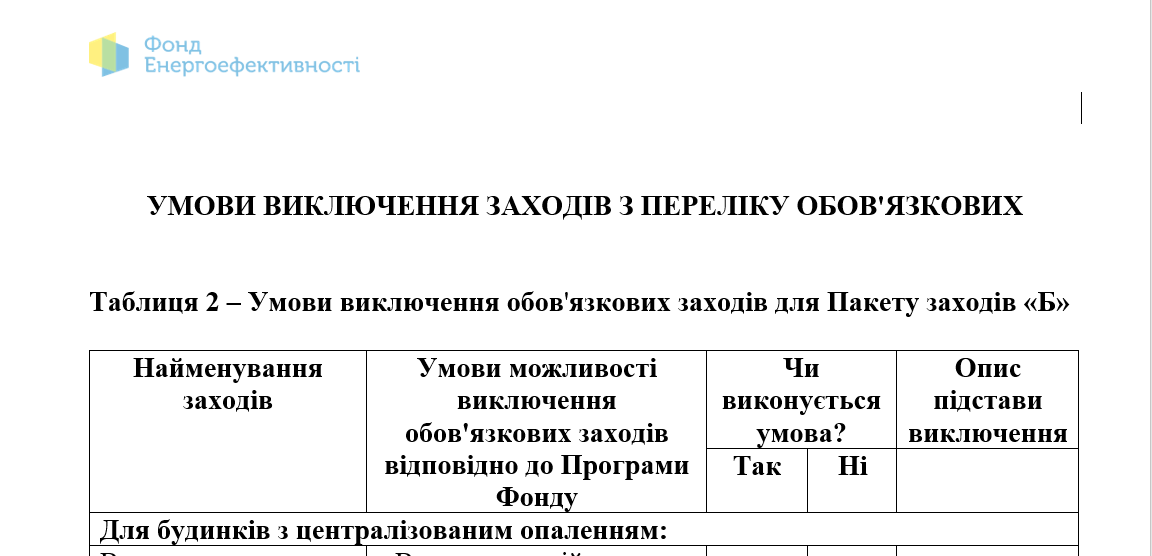 Пакет А - Обов’язкові заходи та їх виключення
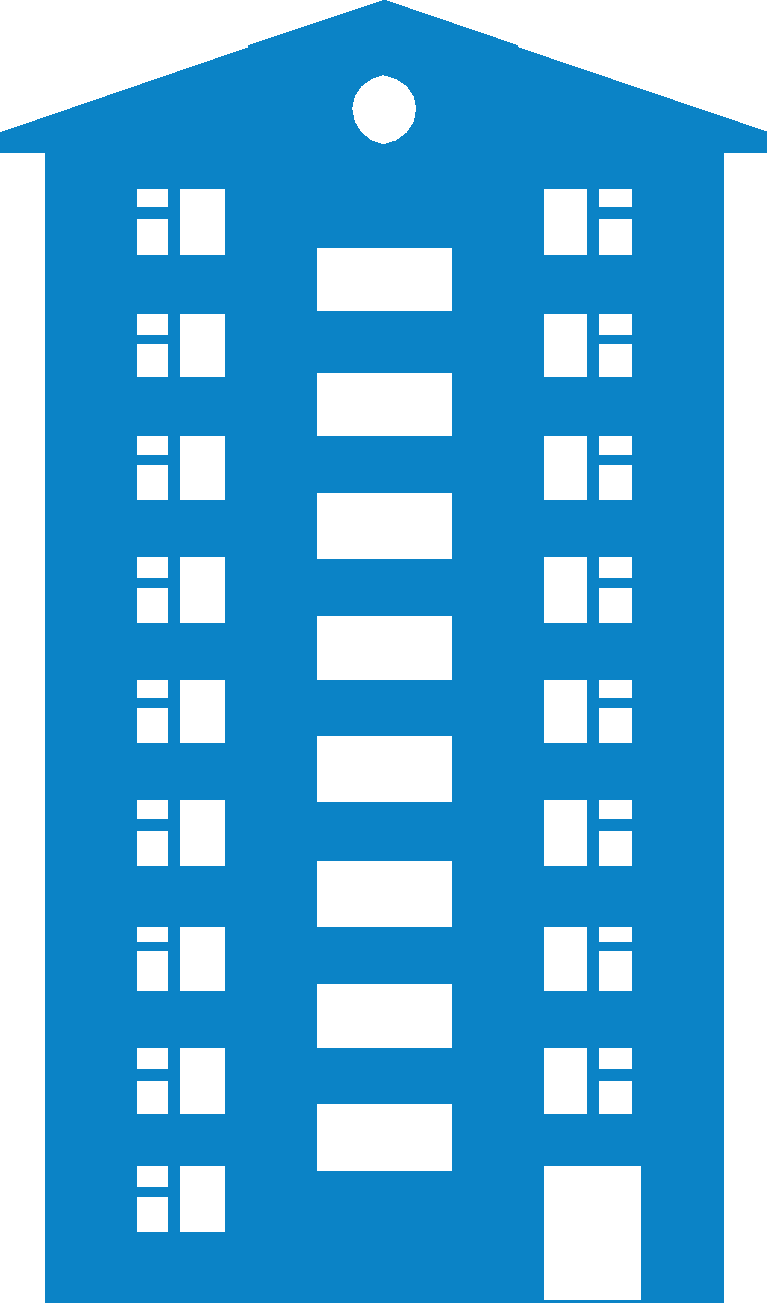 ОБОВ’ЯЗКОВІ ЗАХОДИ
УМОВИ ВИКЛЮЧЕННЯ
встановлення вузла комерційного обліку тепла
Вузол комерційного обліку введено в експлуатацію*
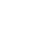 А
встановлення або модернізація ІТП
ІТП встановлено, експлуатується та забезпечує погодозалежне регулювання*
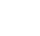 заміна/модернізація загальнобудинкового котла
та допоміжного обладнання
Простий термін окупності заходу перевищує 
10 років
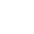 теплоізоляція/заміна трубо-проводів теплопостачання
та гарячого водопостачання в неопалюваних приміщеннях
Теплоізоляція трубопроводів теплопостачання наявна та знаходиться в задовільному стані*
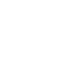 Автоматичні або ручні балансувальні клапани встановлено на всіх стояках або по групах стояків*
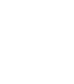 балансування системи опалення
*та 50% і більше споживачів перейшли на індивідуальне опалення
Пакет Б - Обов’язкові заходи та їх виключення
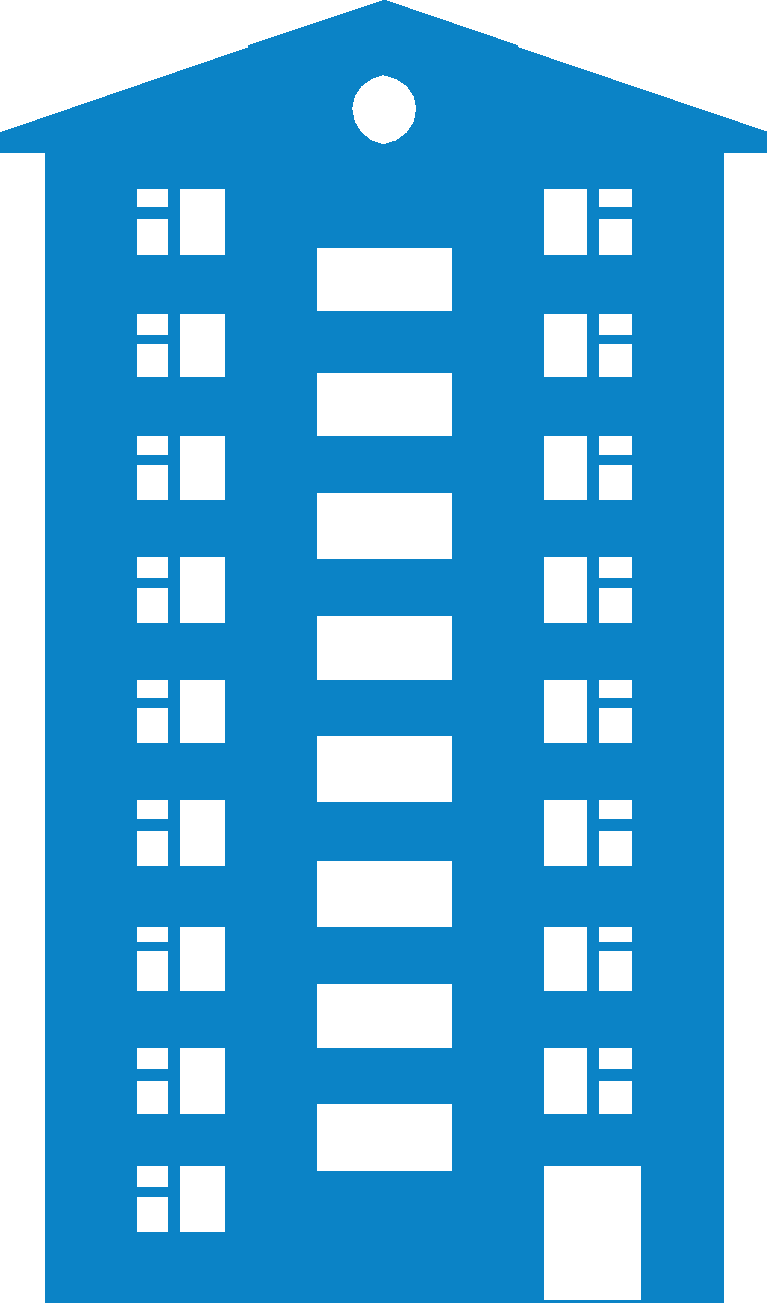 ОБОВ’ЯЗКОВІ ЗАХОДИ
УМОВИ ВИКЛЮЧЕННЯ
Відповідно до умов виключення обов'язкових заходів Пакету А
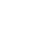 А
усі обов’язкові заходи Пакету А
Комплекс робіт з теплоізоляції зовнішніх cтін або/та утеплення цоколя
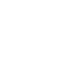 Захід вже виконано
Комплекс робіт з теплоізоляції опалювальних та неопалювальних горищ (технічних поверхів) та дахів
Простий термін окупності заходу перевищує 
15 років
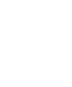 Комплекс робіт з теплоізоляції плит перекриття підвалу
Простий термін окупності заходу перевищує 
15 років
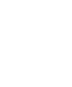 Зовнішні двері знаходяться в задовільному стані
Заміна/ремонт зовнішніх дверей або/та облаштування тамбурів
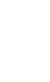 Блоки віконні та блоки балконні дверні у МЗК у задовільному стані
Заміна/ремонт вікон та балконів у місцях загального користування
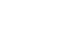 Грант виплачується 3-ма траншами
Принцип «єдиного вікна» –
Подання документів ОСББ
щодо участі в Програмі ведеться  через відділення банку-партнера
ОСББ подає пакет  документів у відділення банку
ОСББ отримує  грант/транш
Фонд перевіряє усі документи,  що стосуються Програми
та виплати гранту
Банк у 3-денний  строк передає  заявку до Фонду
Розгляд  заявок  Фондом
Грант виплачується ОСББ  тільки після понесення  відповідних витрат
Кредит не є обов’язковим.  Оцінку кредитоспроможності  ОСББ та ухвалення рішення  про позику здійснює банк
у разі звернення ОСББ
Фонд оцінює заявку  та приймає рішення:  а) схвалити
б) відхилити
в) повернути на  доопрацювання
Фонд  повідомляє  ОСББ про  рішення поштою  та ел. поштою
Середній строк розгляду  заявок – 1 місяць
Етап 2. Розробка проектної документації
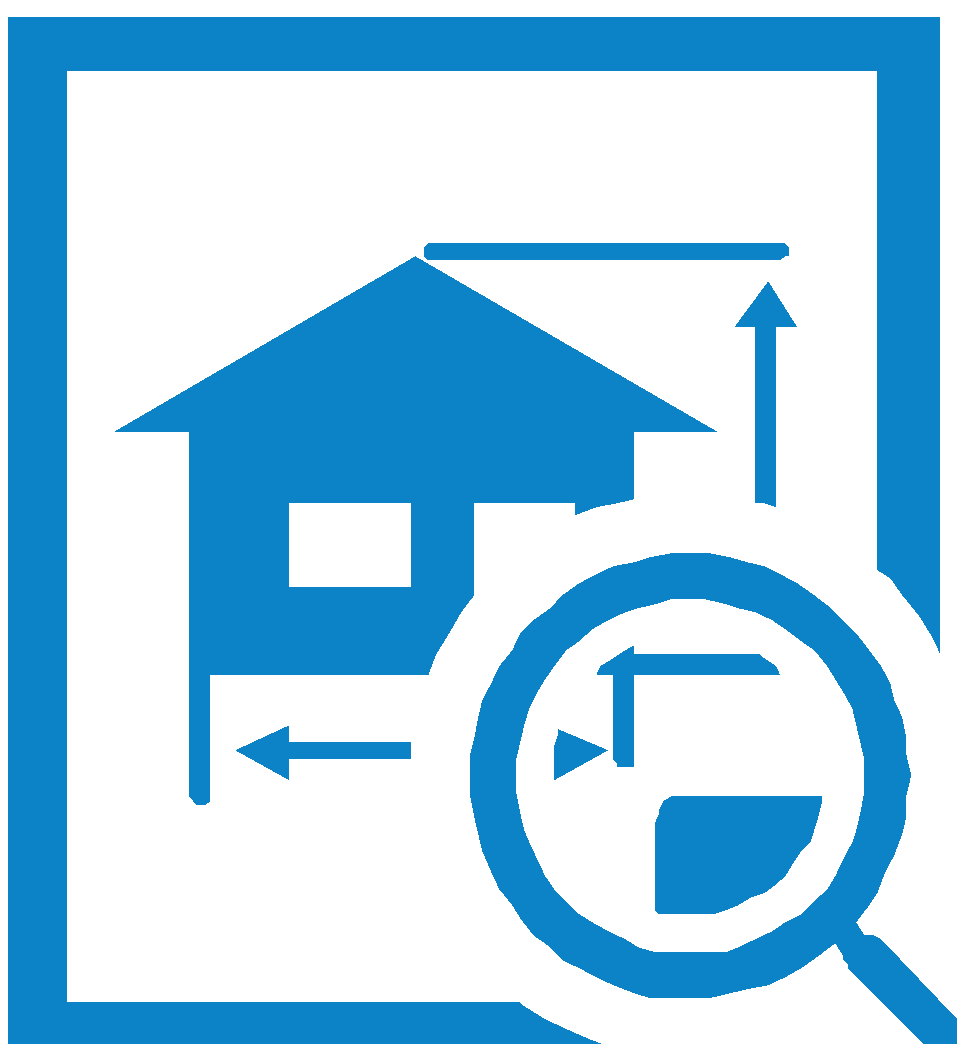 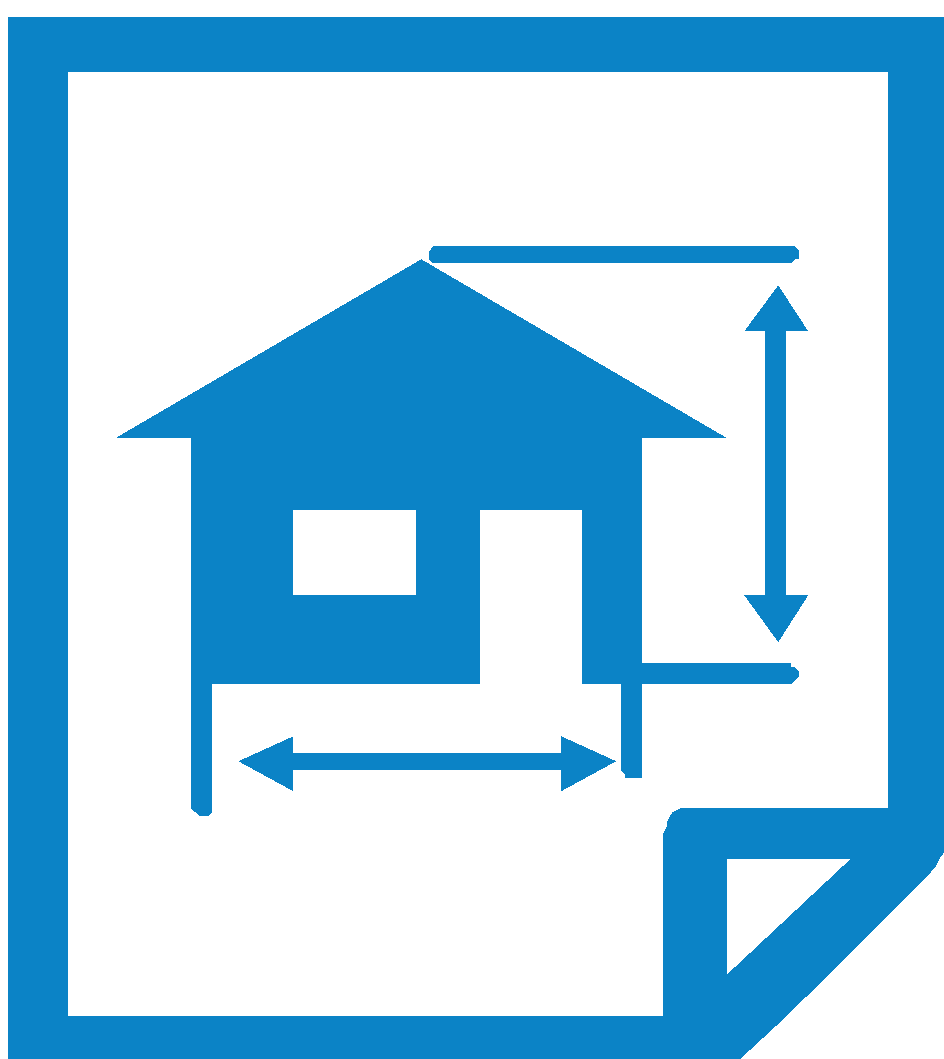 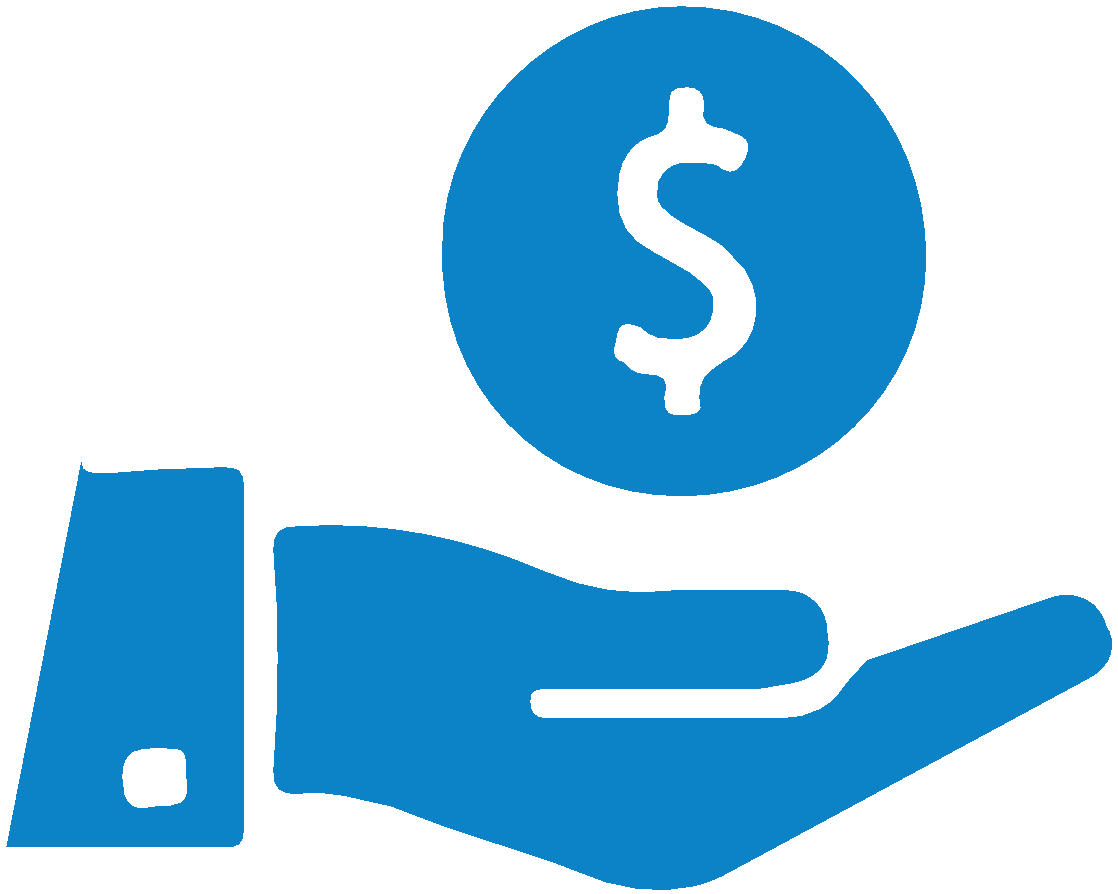 Вибір проектанта, обстеження будівлі та підготовка проектної документації
Експертиза проектної документації
Часткове відшкодування            за розробку та експертизу
Орієнтовна тривалість – 1,5-2 місяці пакет А, 3-4 місяці пакет Б 
Максимальна тривалість розгляду Заявки – 35 робочих днів
Важливі технічні принципи Програми
В програмі «ЕНЕРГОДІМ» може приймати участь будівлі незалежно від року введення в експлуатацію.
Фонд частково відшкодовує вартість обстеження будинку на етапі розробки проектної документації.
Фонд встановлює вимоги до обладнання та матеріалів згідно чинних нормативних документів:
Вимоги до теплоізоляційних матеріалів (табл.1 Додатку 2 Порядку Дій);
Вимоги до конструктивних систем теплоізоляційної оболонки будівель (табл.2 Додатку 2 Порядку Дій);
Вимоги до інженерних систем життєзабезпечення житлових будинків.
Розширений опис заходів з деталізованим переліком можливих робіт наведений в Додатку 1 Порядку дій учасників.
Етап 3. Будівельно-монтажні роботи та перевірка
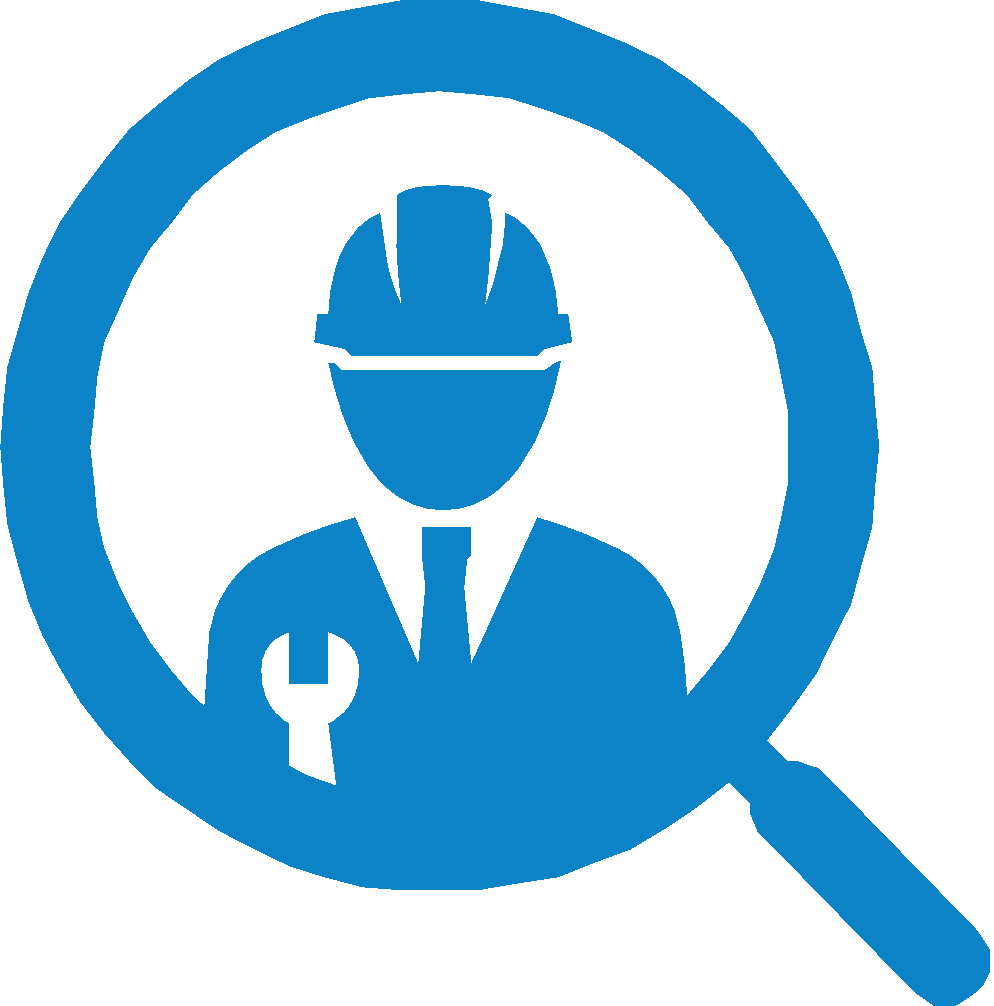 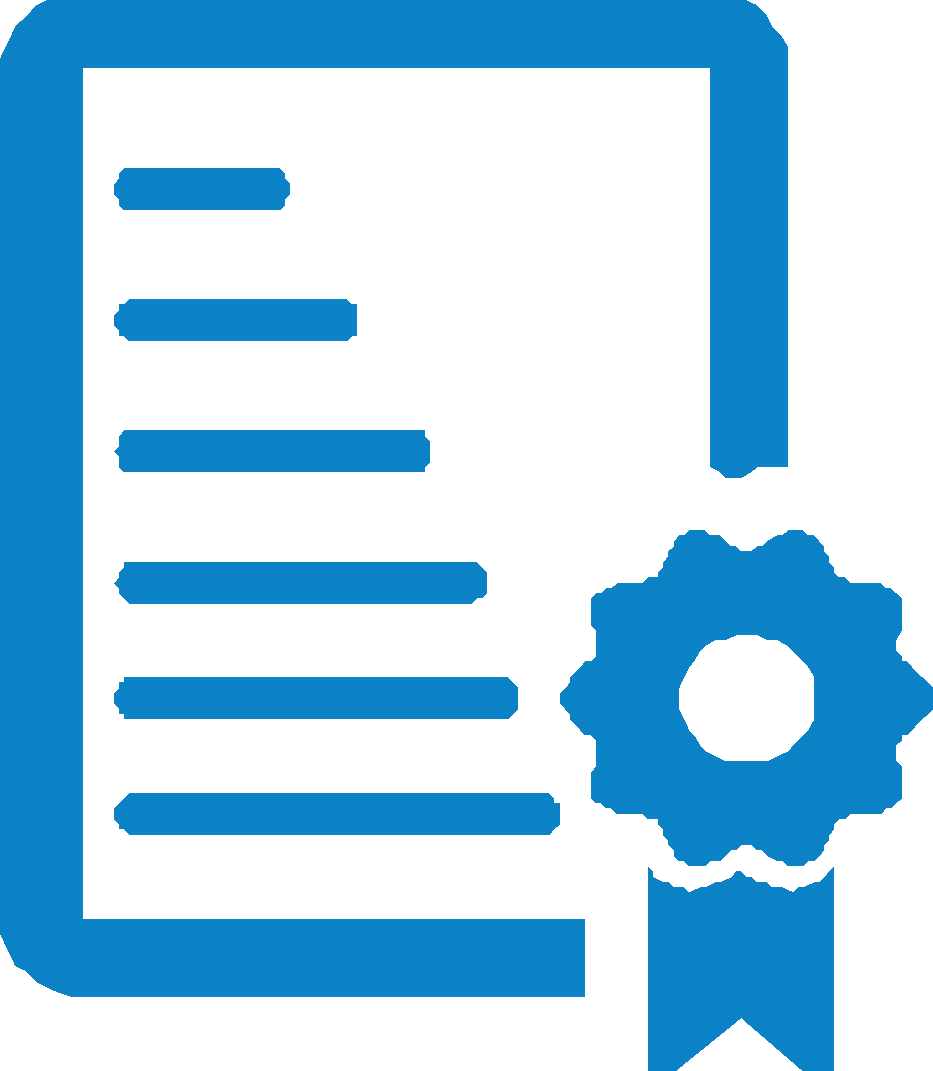 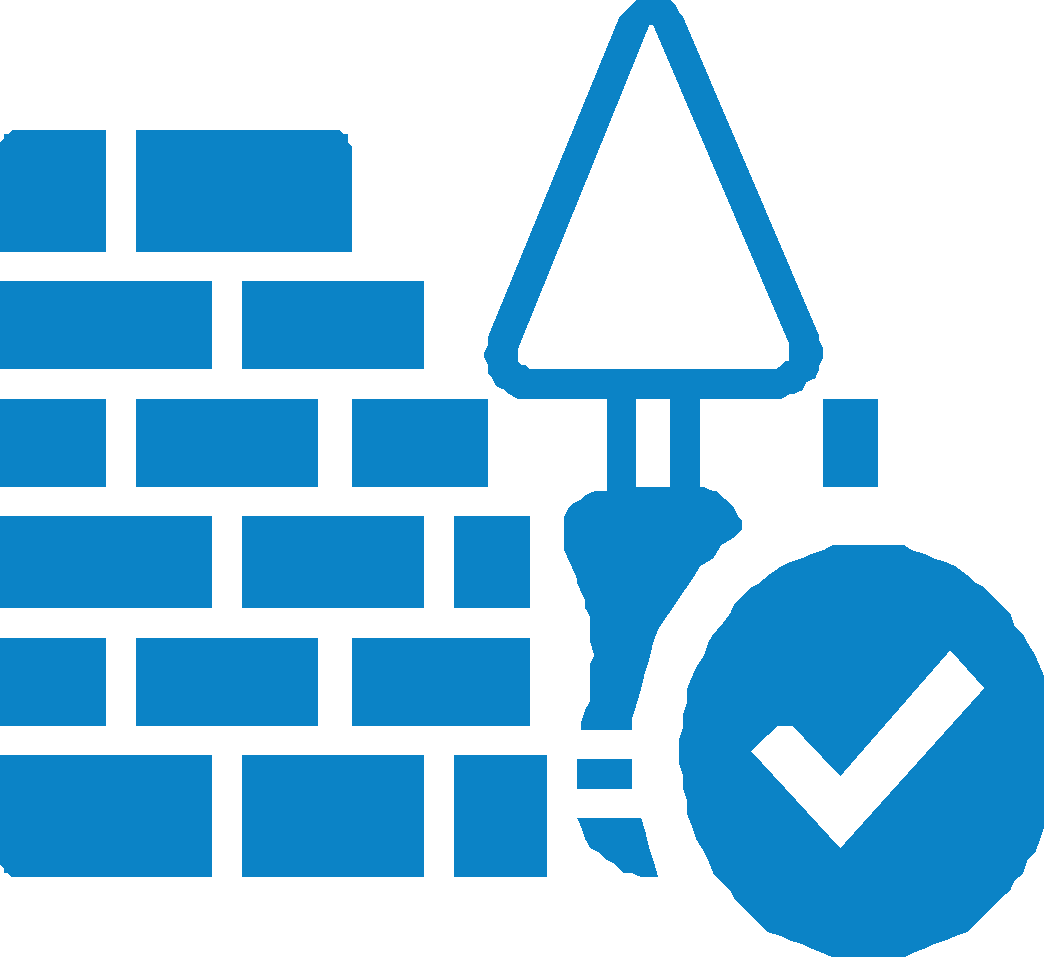 Виконання
та завершення будівельних робіт
Вибір підрядників
та спеціаліста з технічного нагляду
Підготовка енергосертифікату будівлі та звіту
з обстеження інженерних мереж
Орієнтовний термін: 1-2 місяці для Пакету А, 2-6 місяці для Пакету Б
Забезпечення технічного і авторського нагляду
АН – здійснює проектувальник
Відповідність БМР проектній документації
Відвідує за викликом чи план-графіком
ТН – здійснює сертифікований спеціаліст. Основні функції:  
Перевірка якості матеріалів
Відповідність обсягів та якості робіт ПКД та НТД
Ведуть облік обсягів прийнятих і оплачених будівельних робіт
*Заходи з енергоефективності, що реалізуються в рамках програми «ЕНЕРГОДІМ» відповідно постанові КМУ від 07.06.2017 №406 відносяться до будівельних робіт, які не потребують документів, що дають право на їх виконання, та після закінчення яких, об’єкт не підлягає прийняттю в експлуатацію.
Приклади виконаних робіт у Литві 
Облаштування балконів
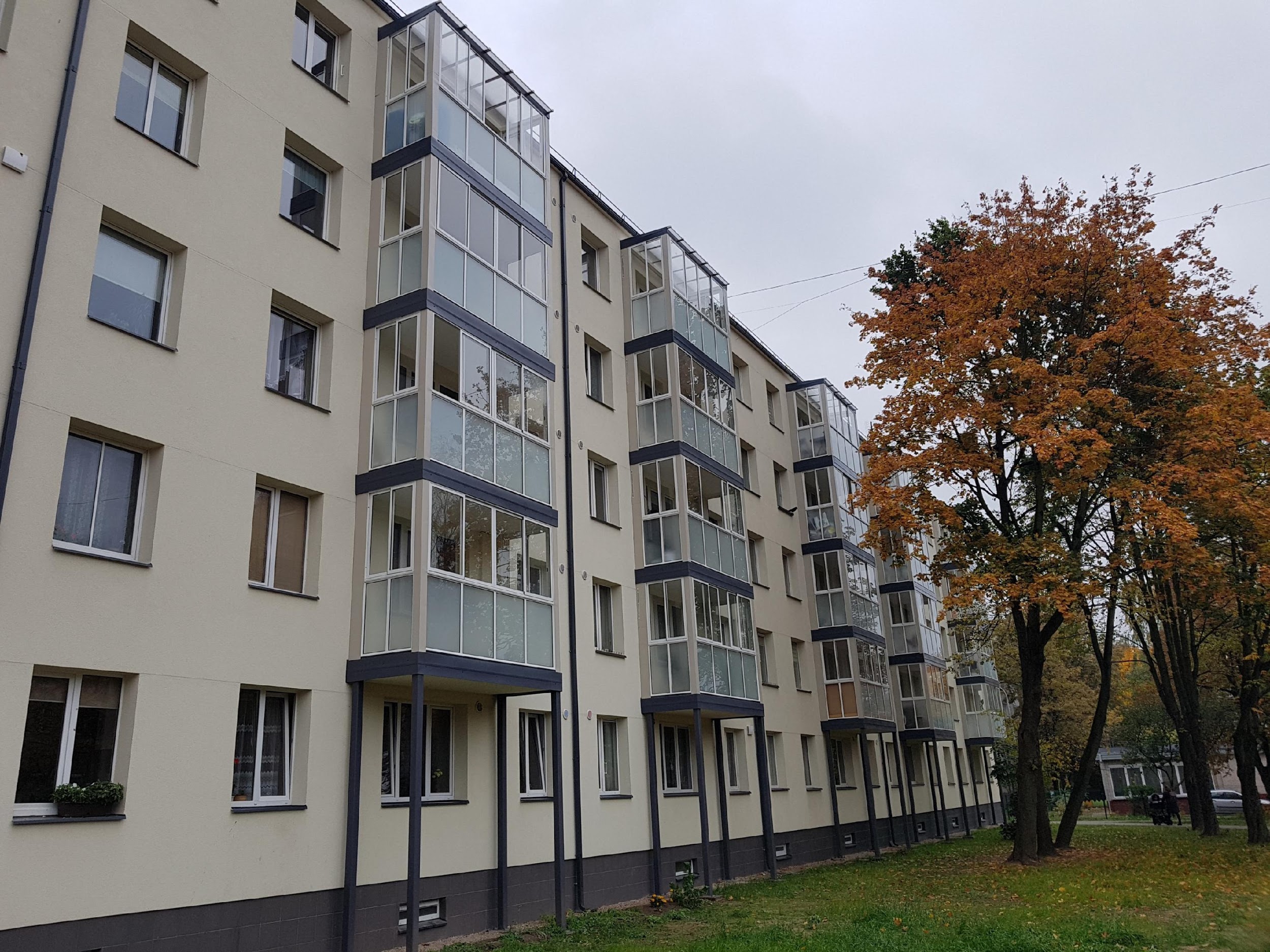 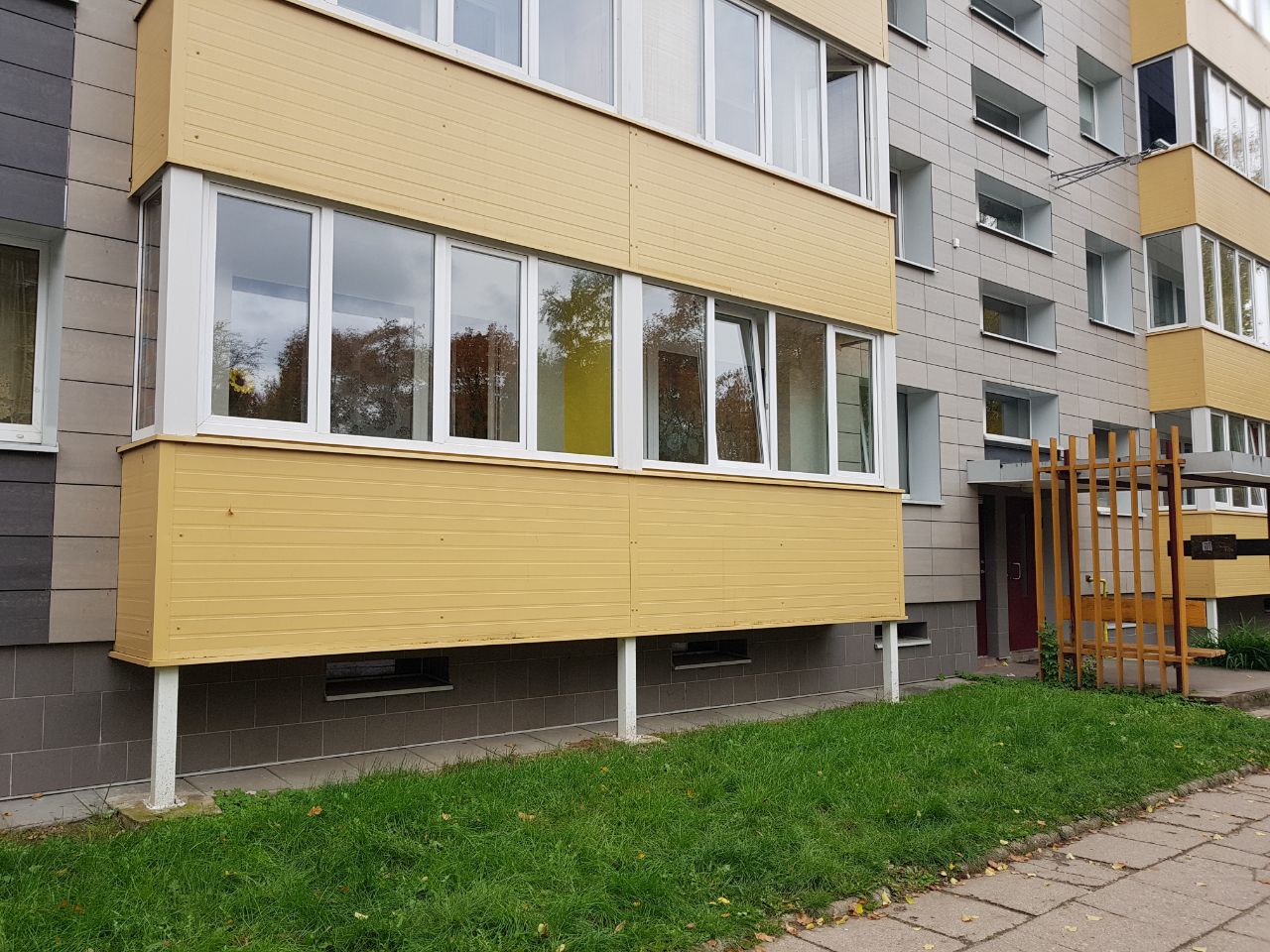 Приклади виконаних робіт у Литві 
Облаштування відмостки та утеплення заглиблених конструкцій
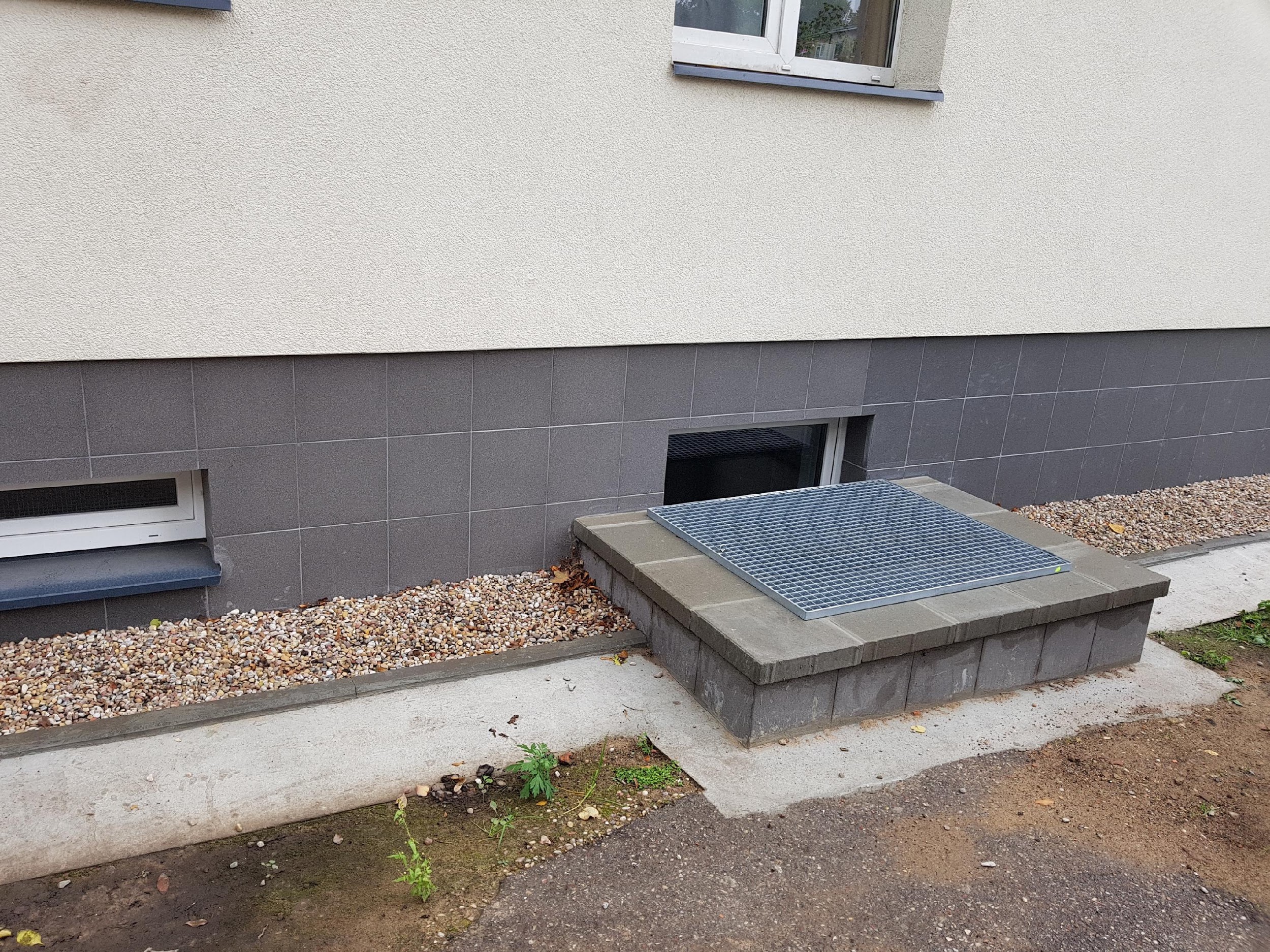 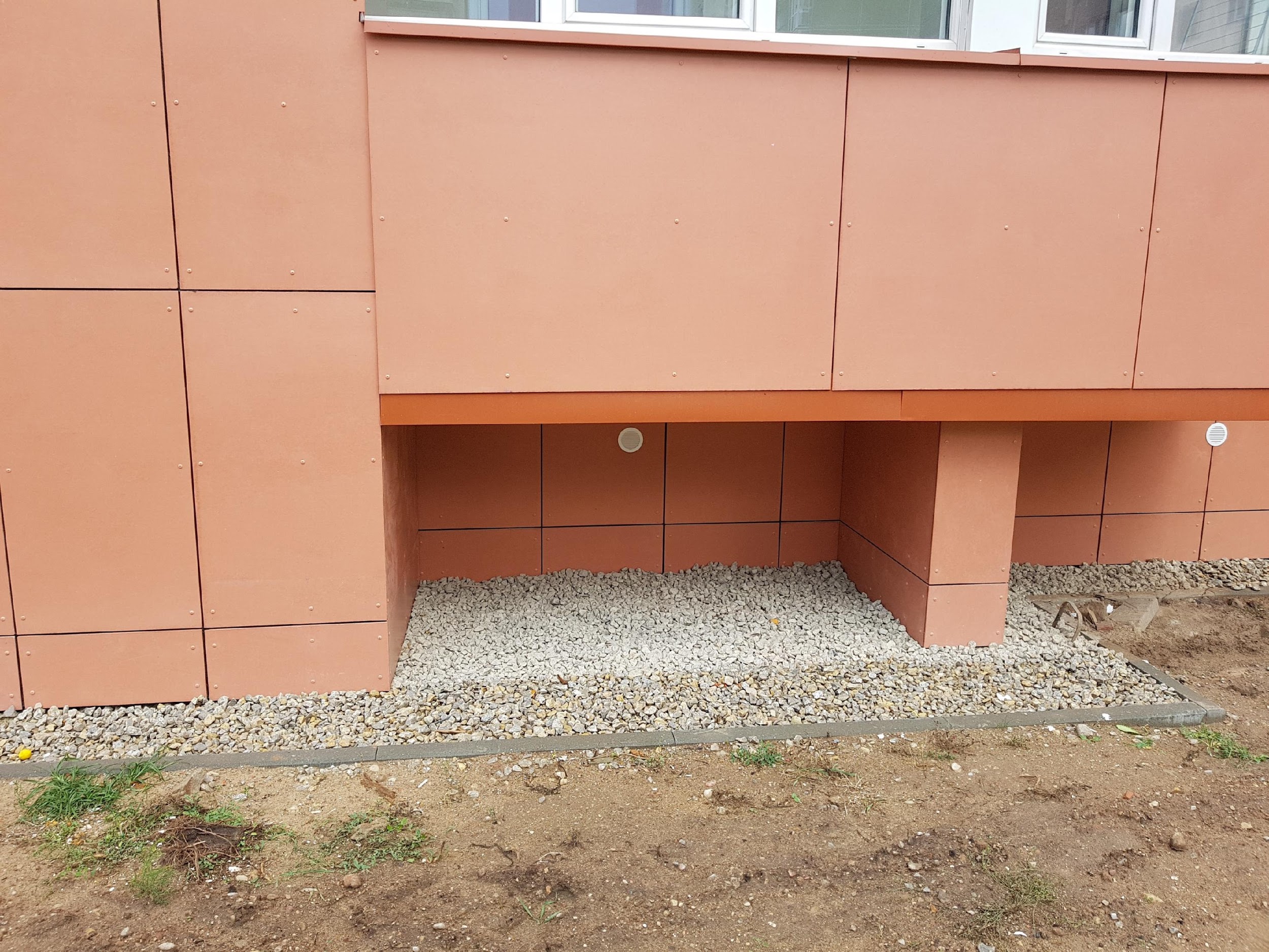 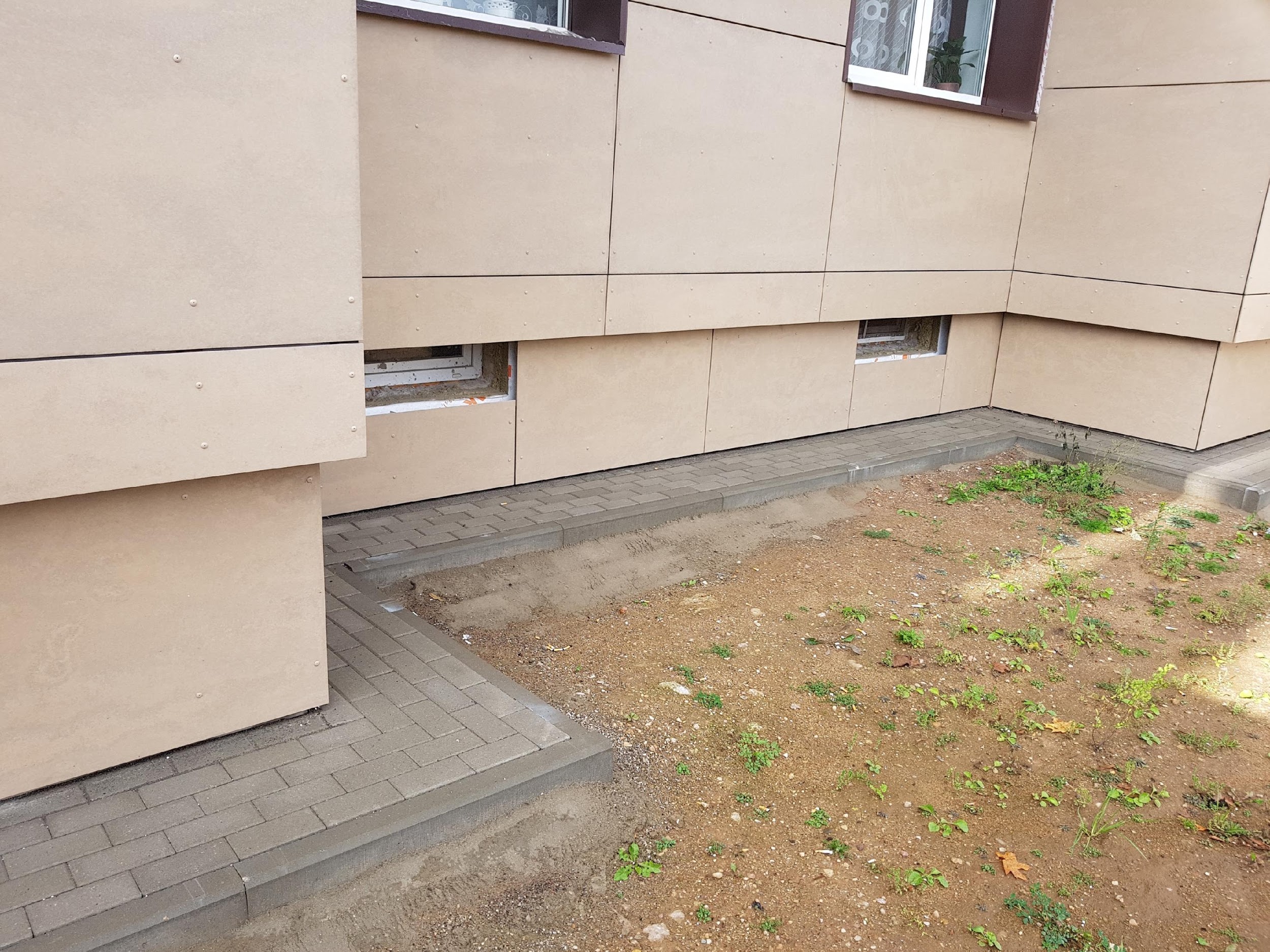 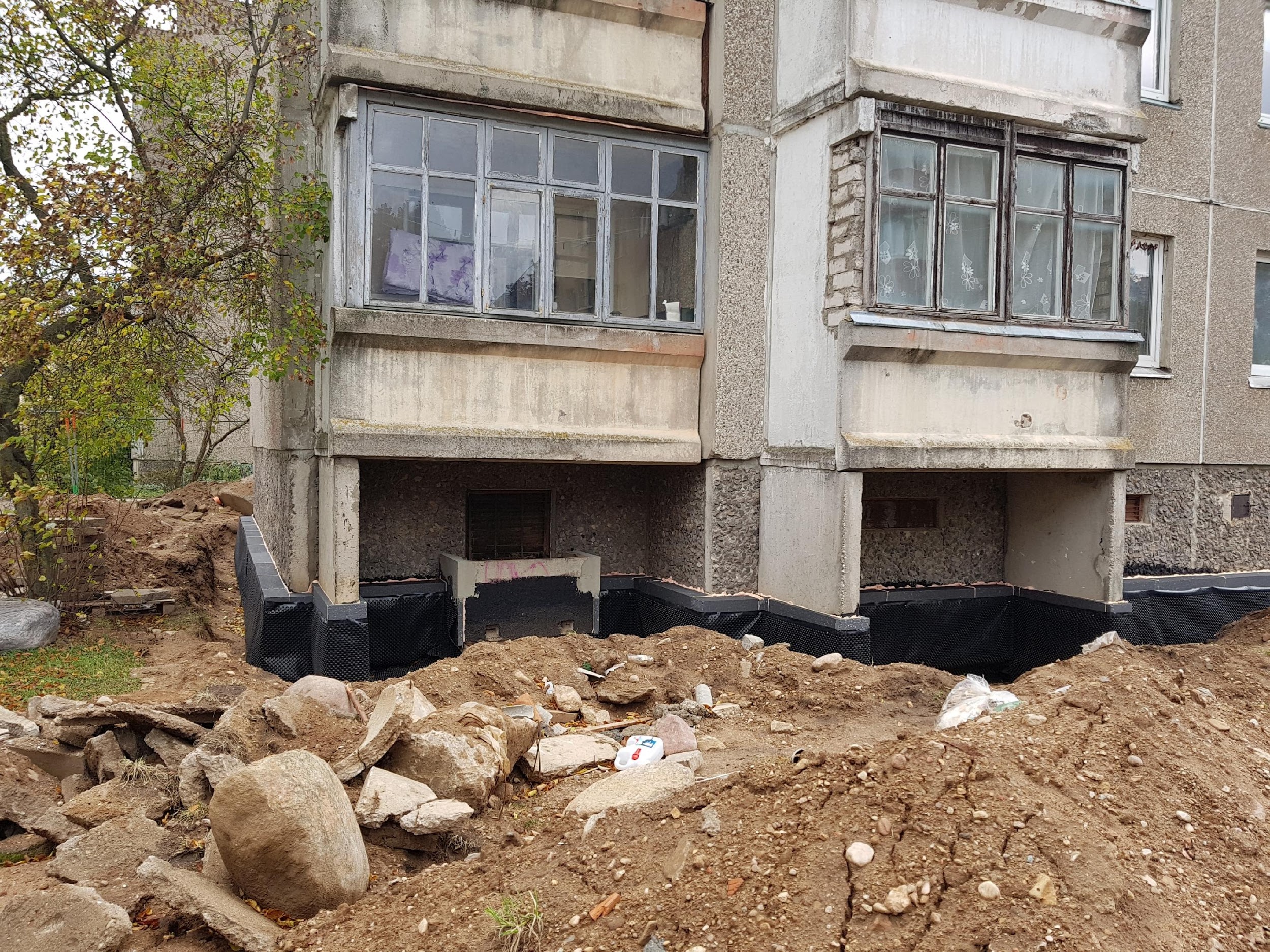 Приклади виконаних робіт у Литві 
Утеплення покриття
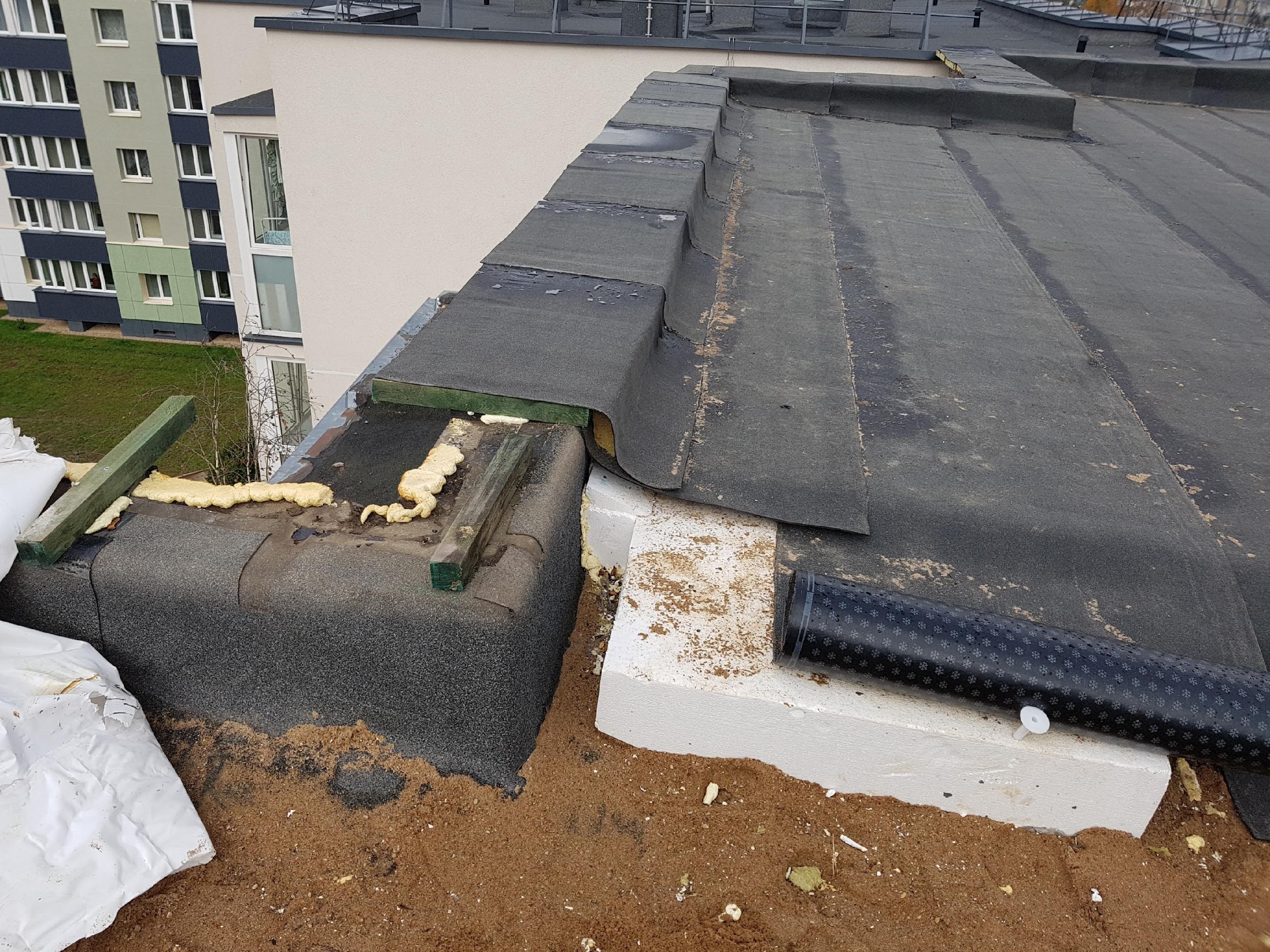 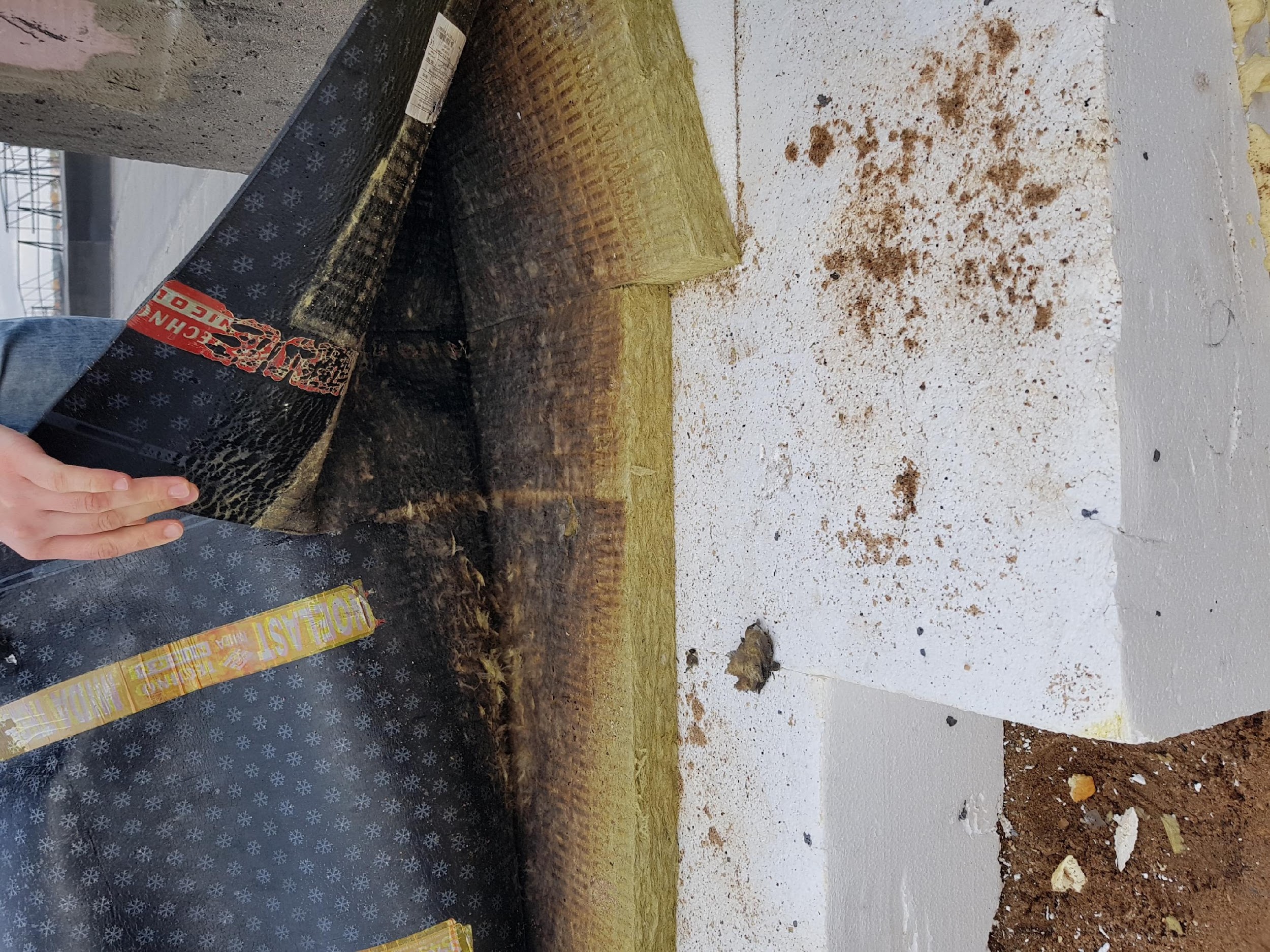 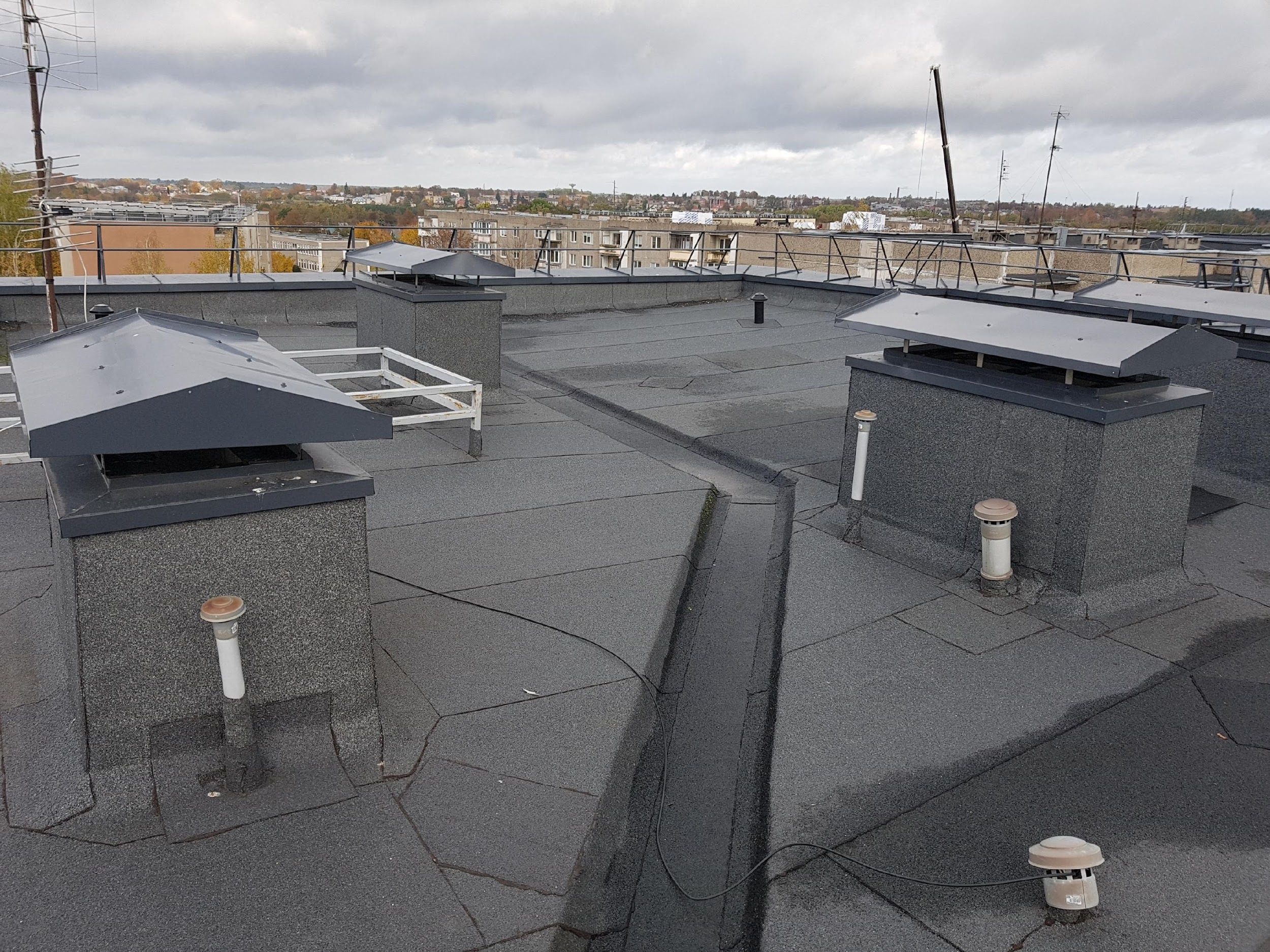 Перевірка виконаних заходів
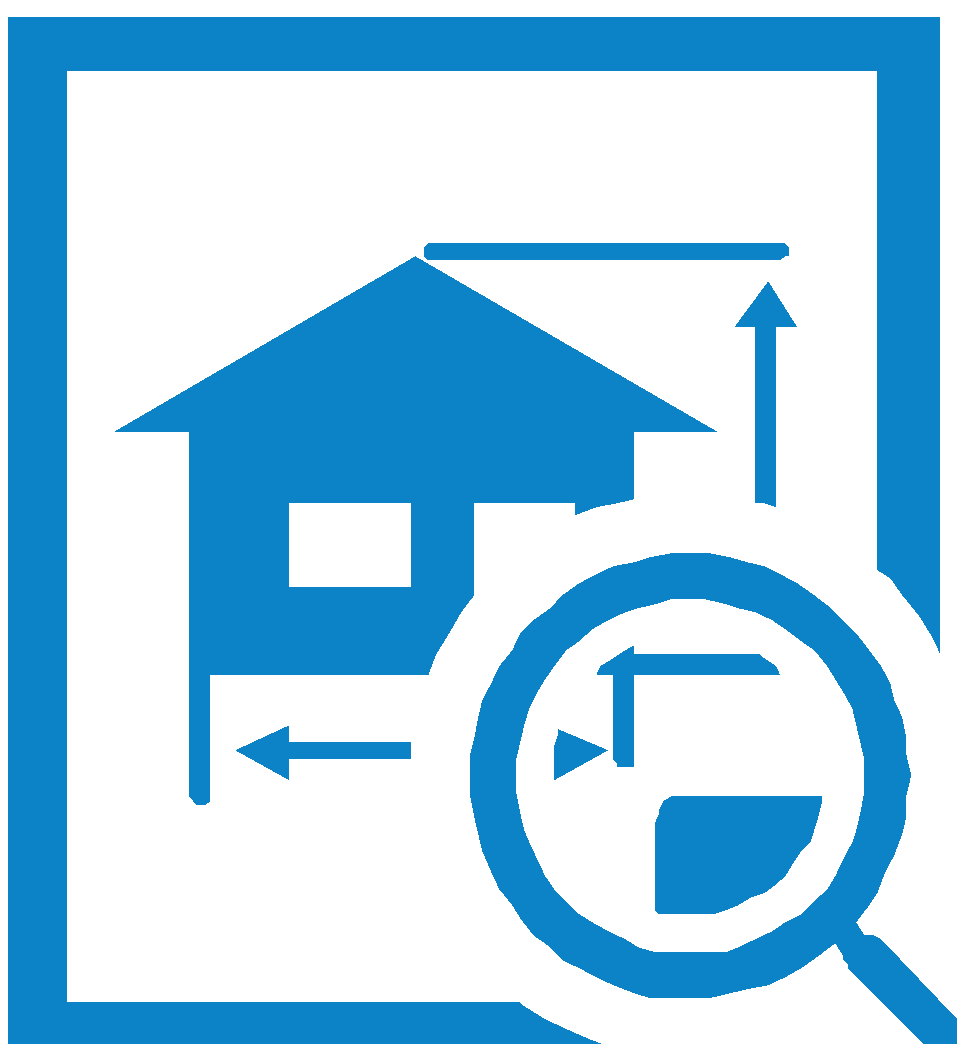 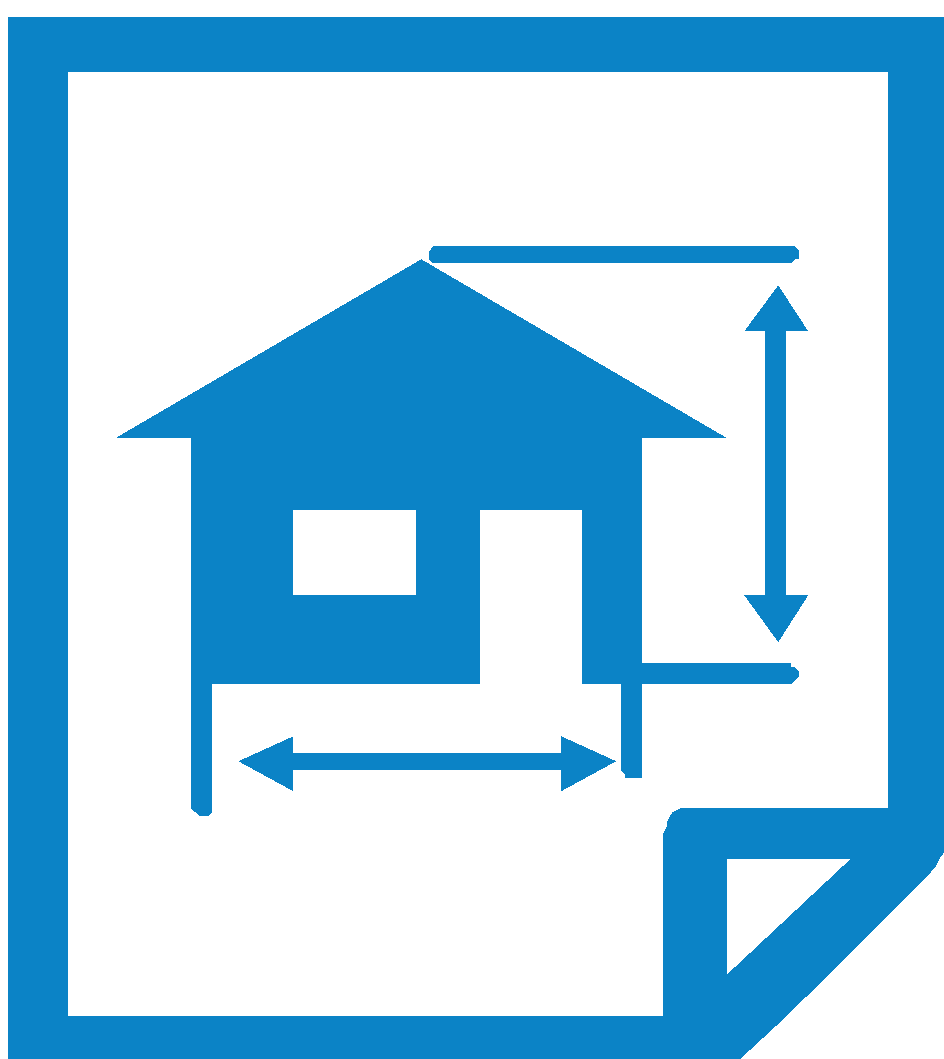 Документальна перевірка
Перевірка з виїздом за місцезнаходженням будинку
Максимальна тривалість - 45 робочих днів з дня надходження Заявки
Дякую за увагу!
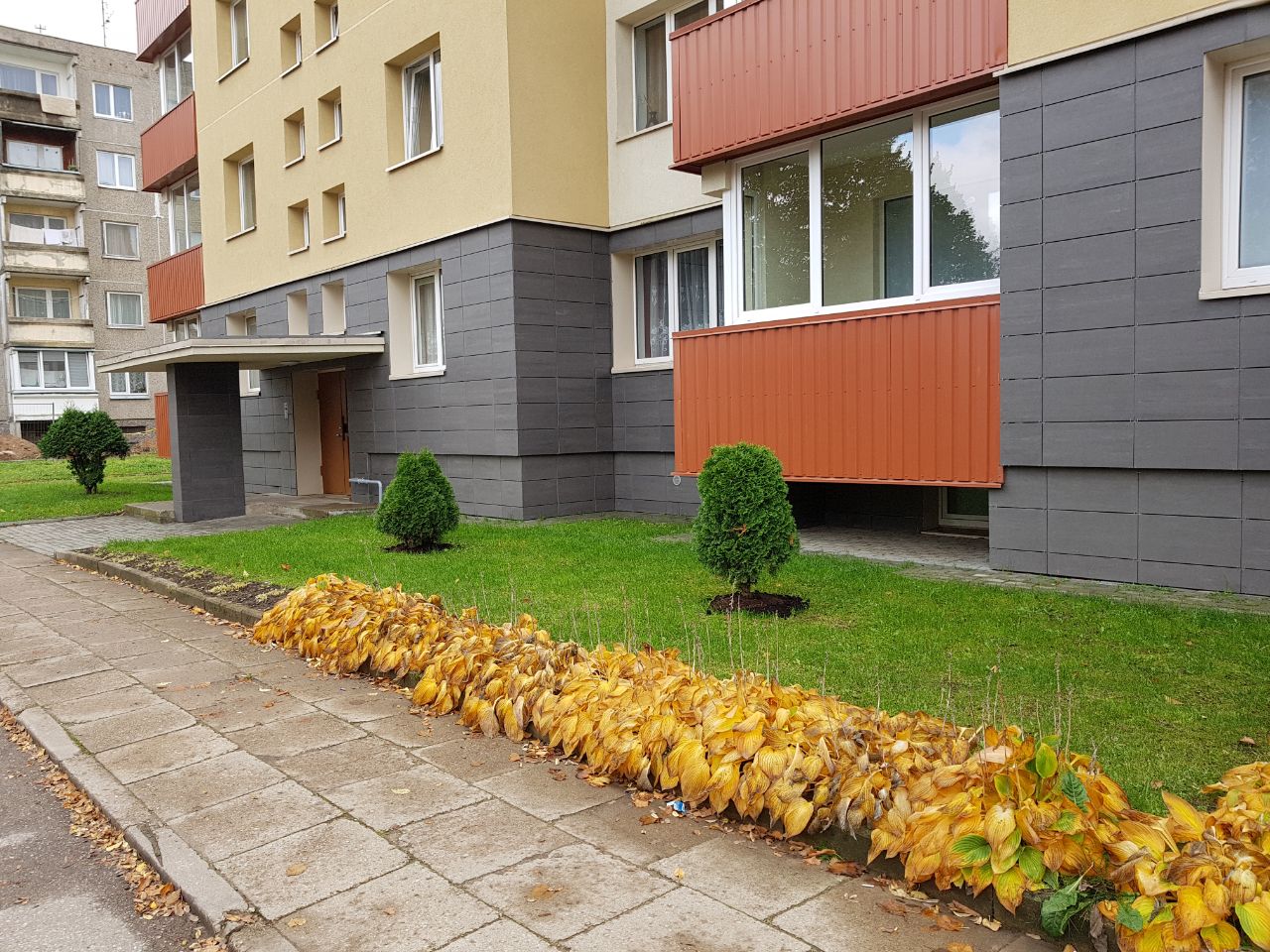 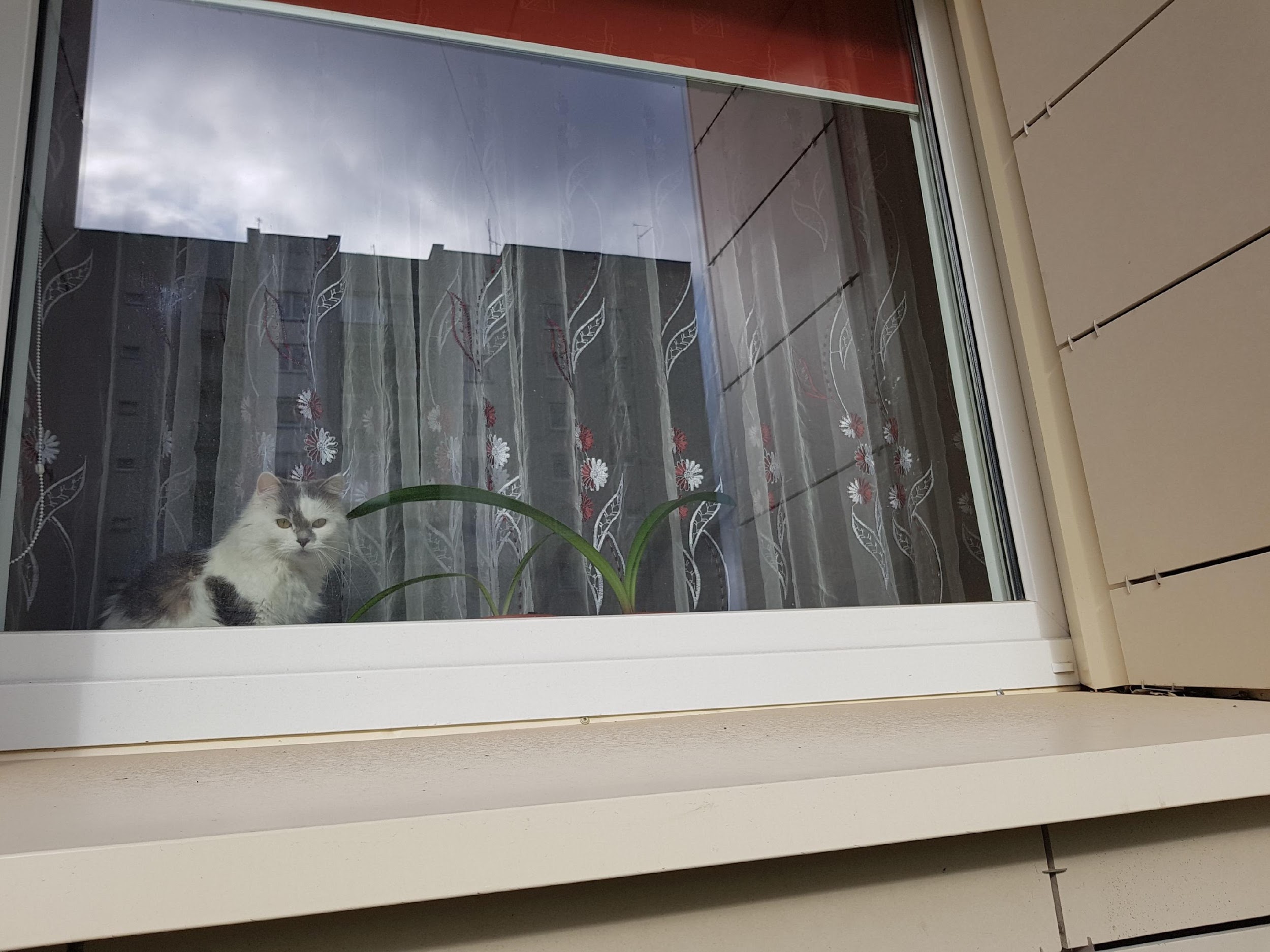